Kommunales Starkregenrisikomanagementin Erbach
Öffentliche Informationsveranstaltung
Erbach
30.09.2019
Starkregenrisikomanagement Erbach
Inhalt
Starkregenrisikomanagement – Wieso?
Bestandteile des kommunalen Starkregenrisikomanagements
Gefährdungsanalyse  ∕∕ PROAQUA
Risikoanalyse 	 ∕∕ PROAQUA
Handlungskonzept	 ∕∕ WASSERMÜLLER Ulm
Kommunales Starkregenrisikomanagement Erbach - Öffentliche Informationsveranstaltung
2
Starkregenrisikomanagement Erbach
Starkregenrisikomanagement – Wieso?
Kommunales Starkregenrisikomanagement Erbach - Öffentliche Informationsveranstaltung
3
Starkregenrisikomanagement Erbach
Starkregenereignisse der Vergangenheit
in BW (Braunsbach, Biberach, …)
in Erbach am 30.05. & 05.06. 2016
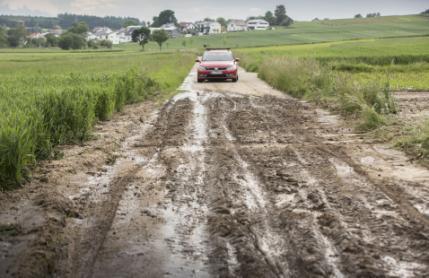 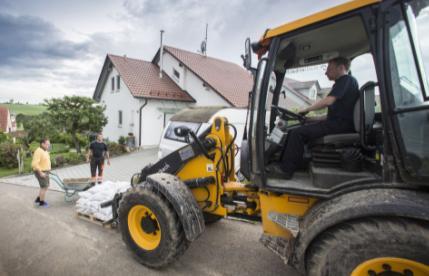 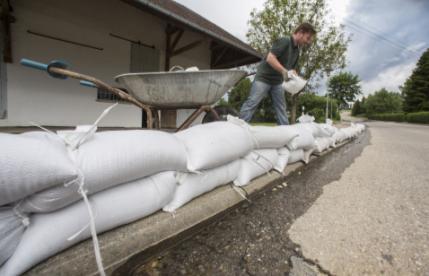 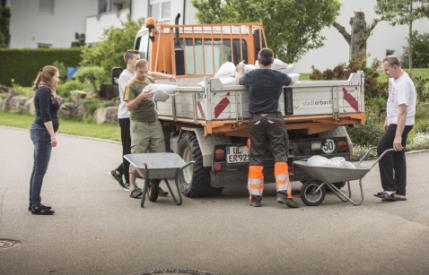 Bildquelle: Südwest Presse Online-Dienste GmbH
Kommunales Starkregenrisikomanagement Erbach - Öffentliche Informationsveranstaltung
4
Starkregenrisikomanagement Erbach
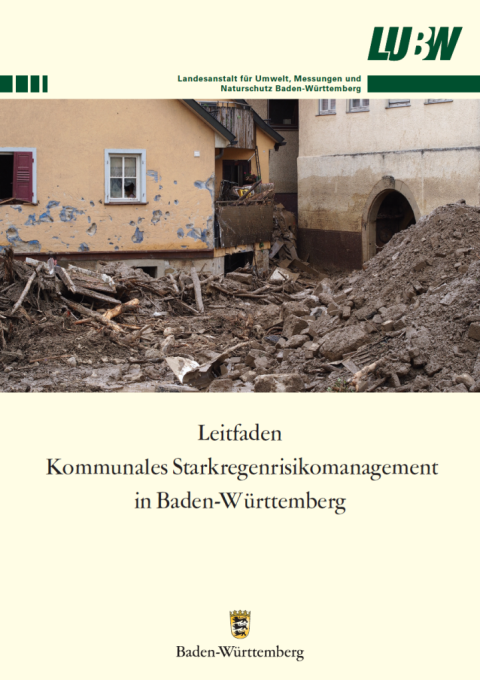 Leitfaden Kommunales Starkregenrisikomanagement in Baden-Württemberg
seit September 2016 veröffentlicht
beschreibt ein standardisiertes Verfahrenzum Vorgehen in BW
www4.lubw.baden-wuerttemberg.de
Kommunales Starkregenrisikomanagement Erbach - Öffentliche Informationsveranstaltung
5
Starkregenrisikomanagement Erbach
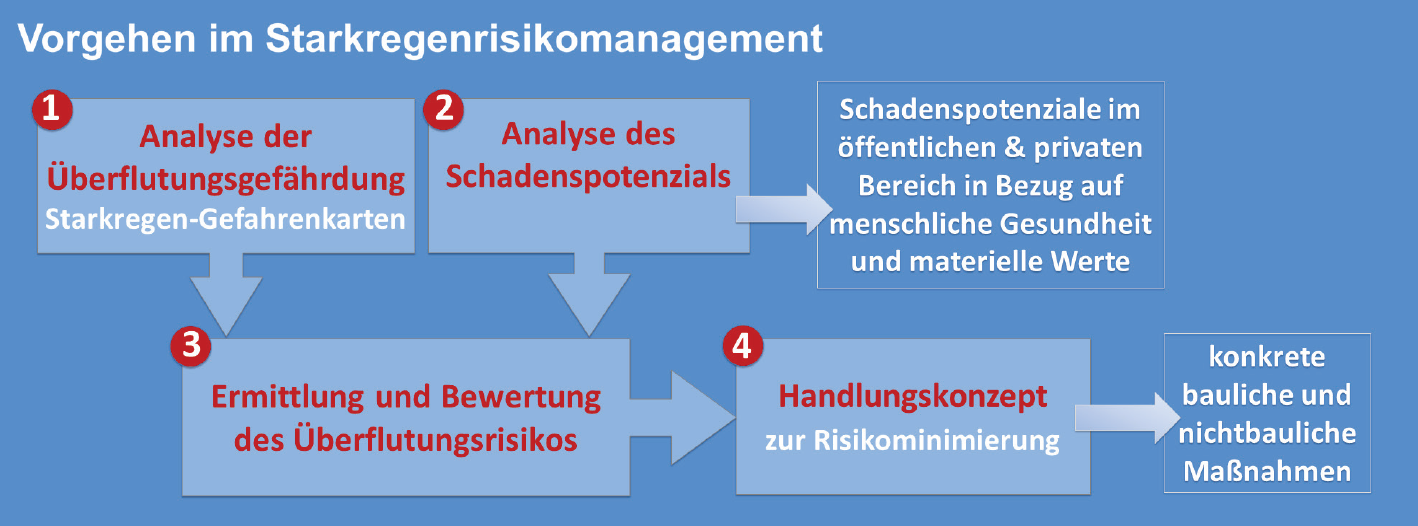 Gefährdungsanalyse
Risikoanalyse
Bildquelle: Leitfaden Kommunales Starkregenrisikomanagement in Baden-Württemberg
Kommunales Starkregenrisikomanagement Erbach - Öffentliche Informationsveranstaltung
6
Starkregenrisikomanagement Erbach
Gefährdungsanalyse
Kommunales Starkregenrisikomanagement Erbach - Öffentliche Informationsveranstaltung
7
Starkregenrisikomanagement Erbach
Gefährdungsanalyse
Hydronumerische Überflutungssimulationen von drei Szenarien
„Seltenes Ereignis“
„Außergewöhnliches Ereignis“
„Extremes Ereignis“
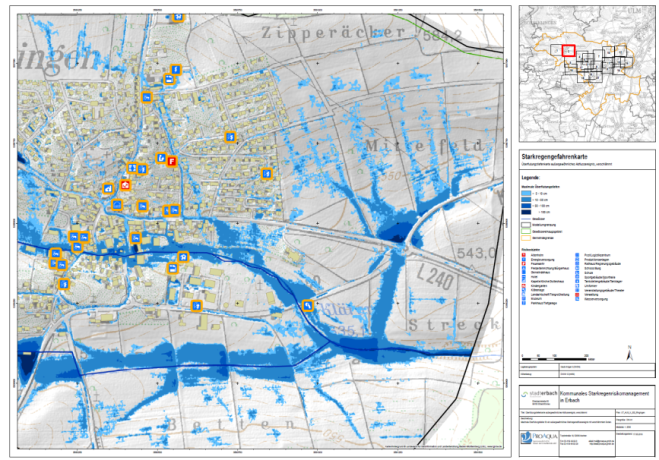 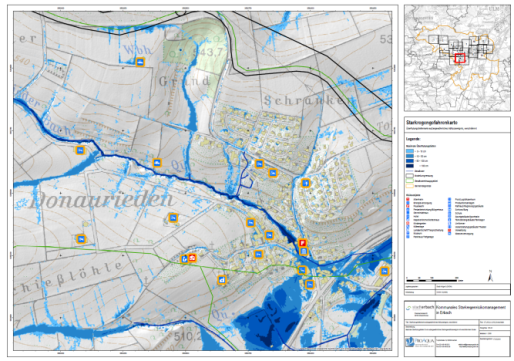 Kommunales Starkregenrisikomanagement Erbach - Öffentliche Informationsveranstaltung
8
Starkregenrisikomanagement Erbach
Aufbau des hydronumerischen Models
Rechennetz
2D-Berechnung
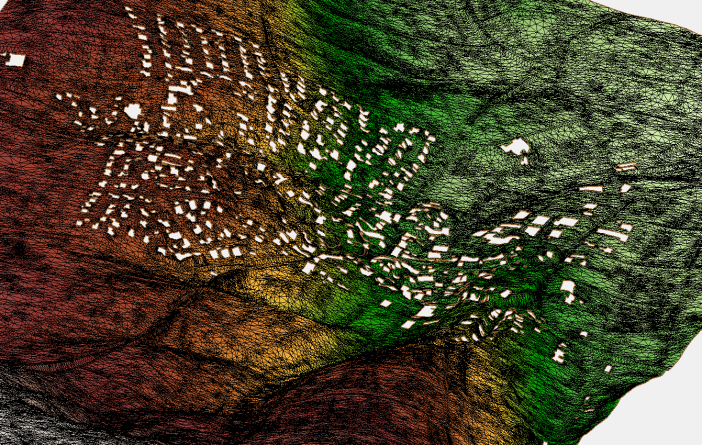 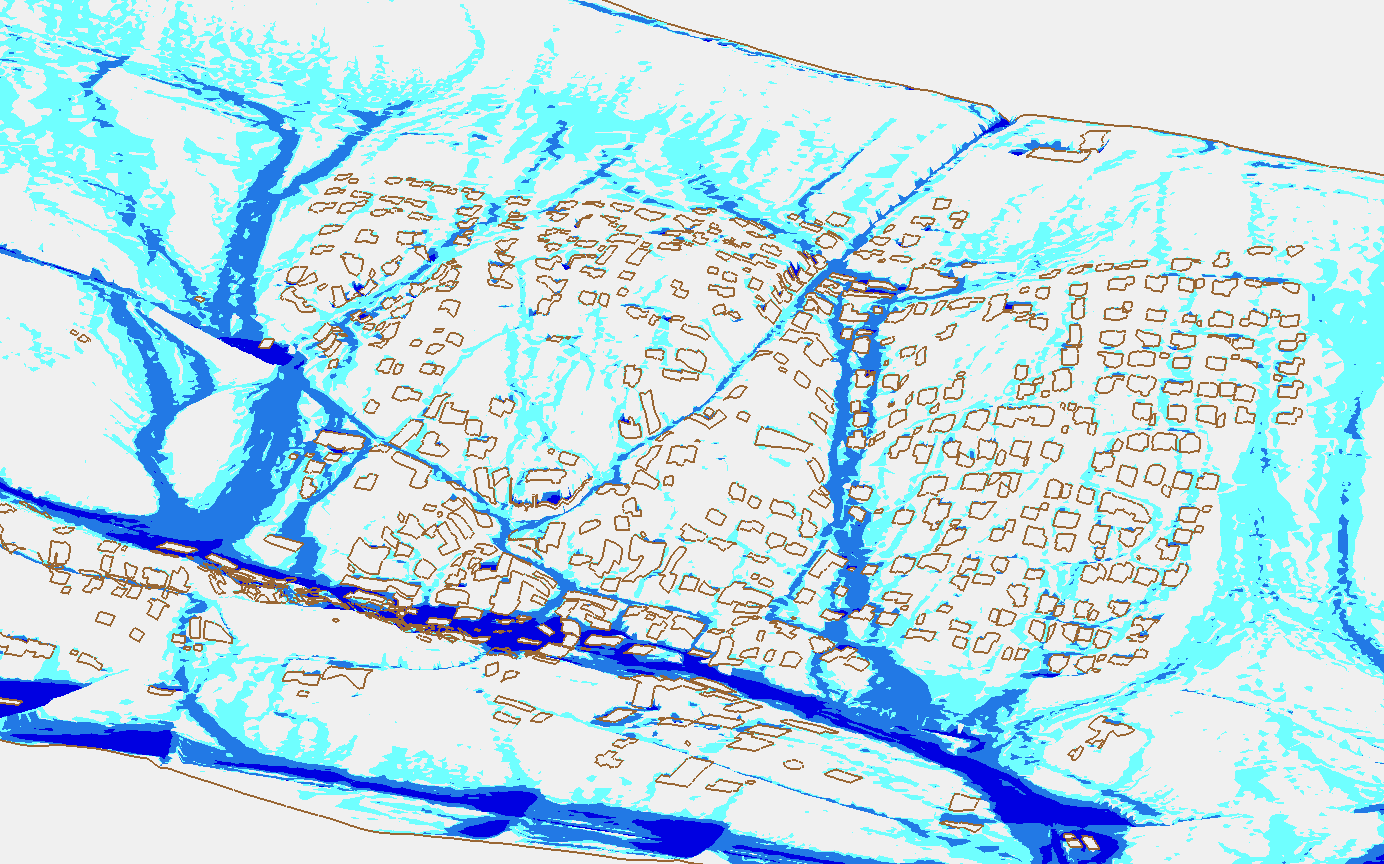 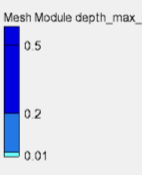 Kommunales Starkregenrisikomanagement Erbach - Öffentliche Informationsveranstaltung
9
Starkregenrisikomanagement Erbach
Wellenablauf extremes  Ereignis
Kommunales Starkregenrisikomanagement Erbach - Öffentliche Informationsveranstaltung
10
Starkregenrisikomanagement Erbach
Starkregengefahrenkarte – seltenes Ereignis
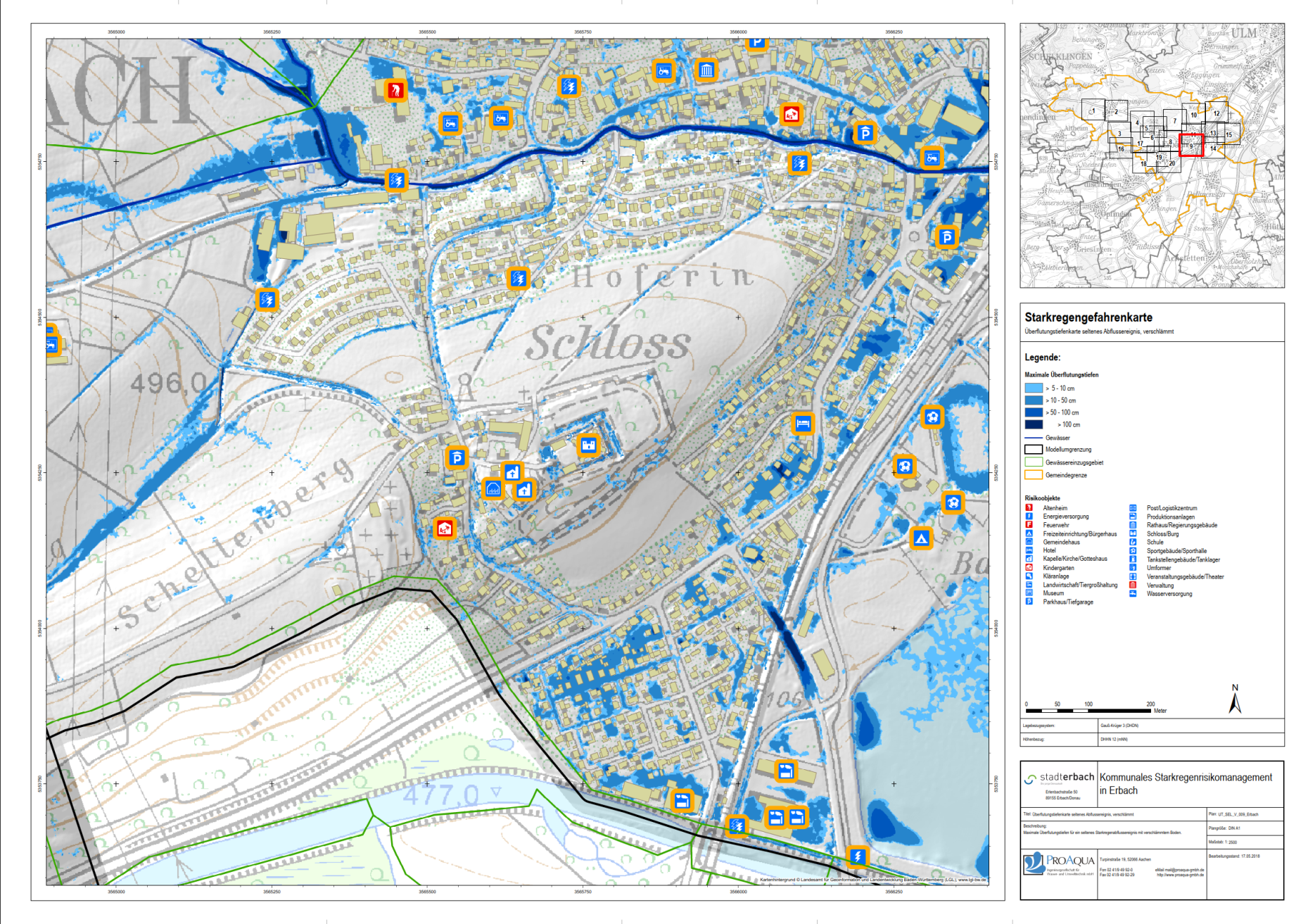 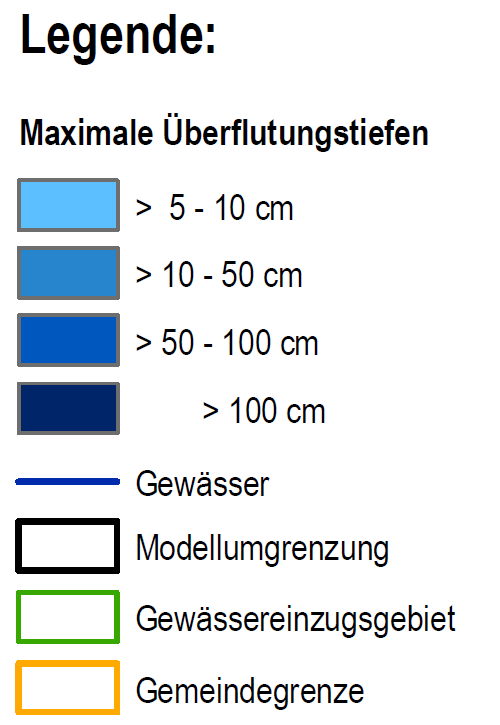 Kommunales Starkregenrisikomanagement Erbach - Öffentliche Informationsveranstaltung
11
Starkregenrisikomanagement Erbach
Starkregengefahrenkarte – seltenes Ereignis
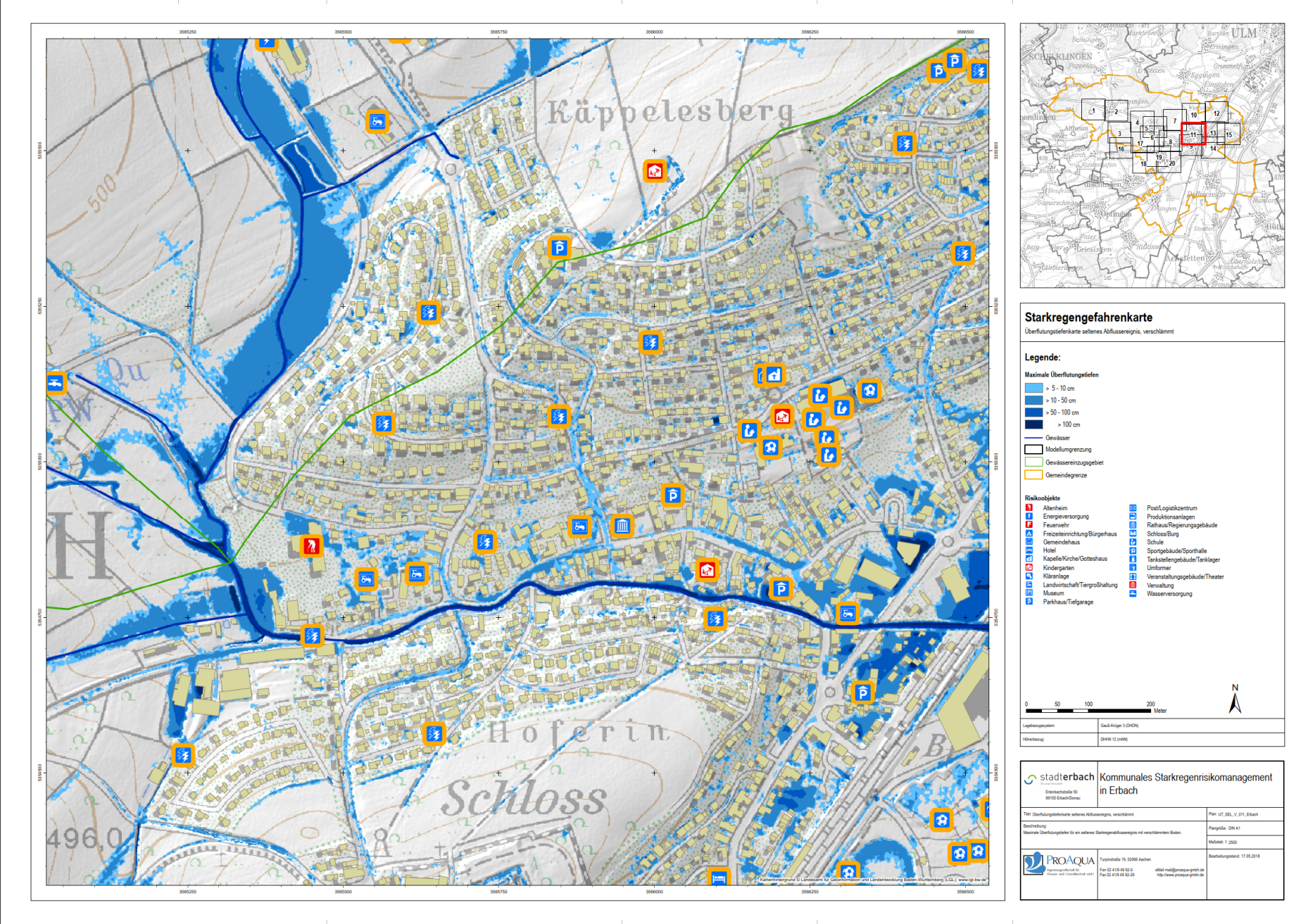 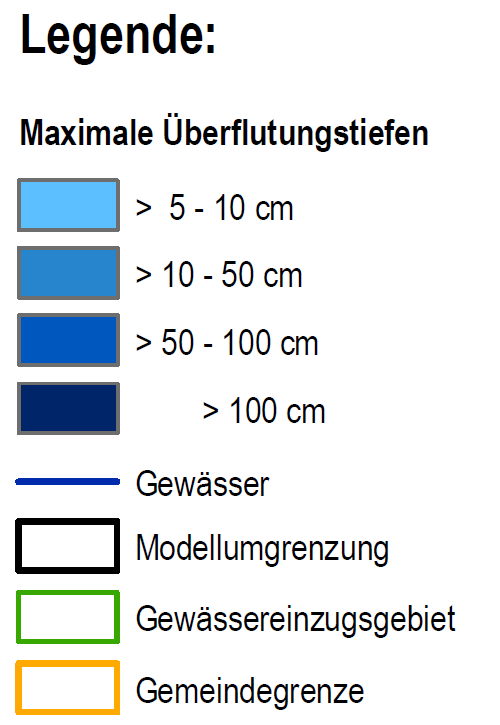 Kommunales Starkregenrisikomanagement Erbach - Öffentliche Informationsveranstaltung
12
Starkregenrisikomanagement Erbach
Starkregengefahrenkarte – seltenes Ereignis
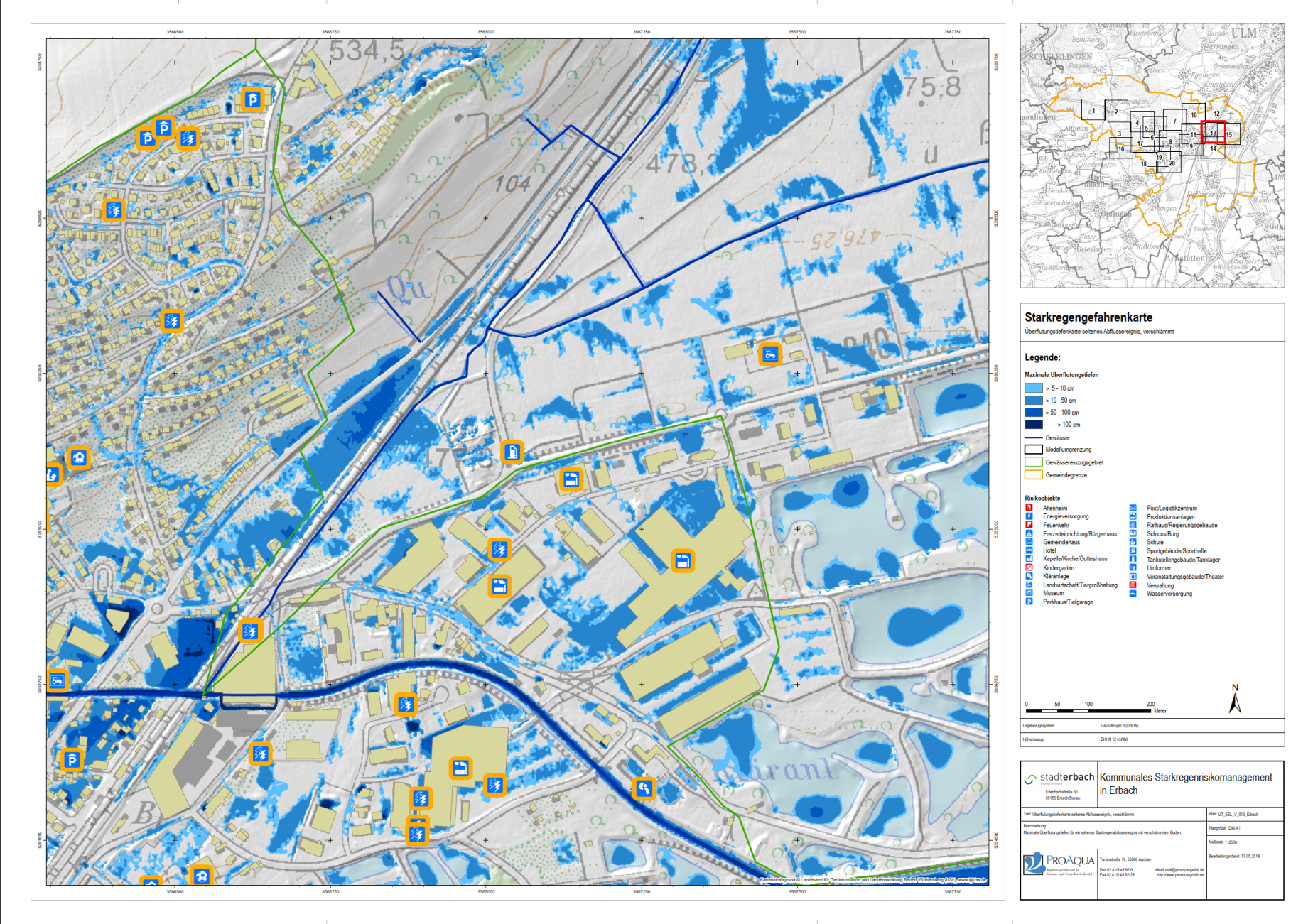 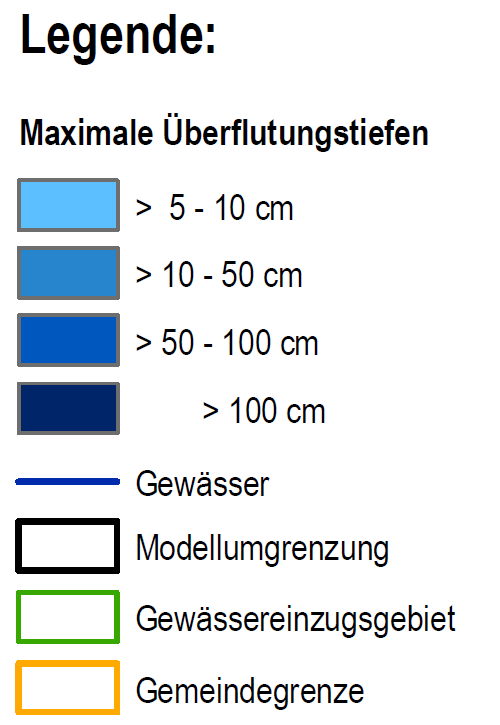 Kommunales Starkregenrisikomanagement Erbach - Öffentliche Informationsveranstaltung
13
Starkregenrisikomanagement Erbach
Starkregengefahrenkarte – seltenes Ereignis
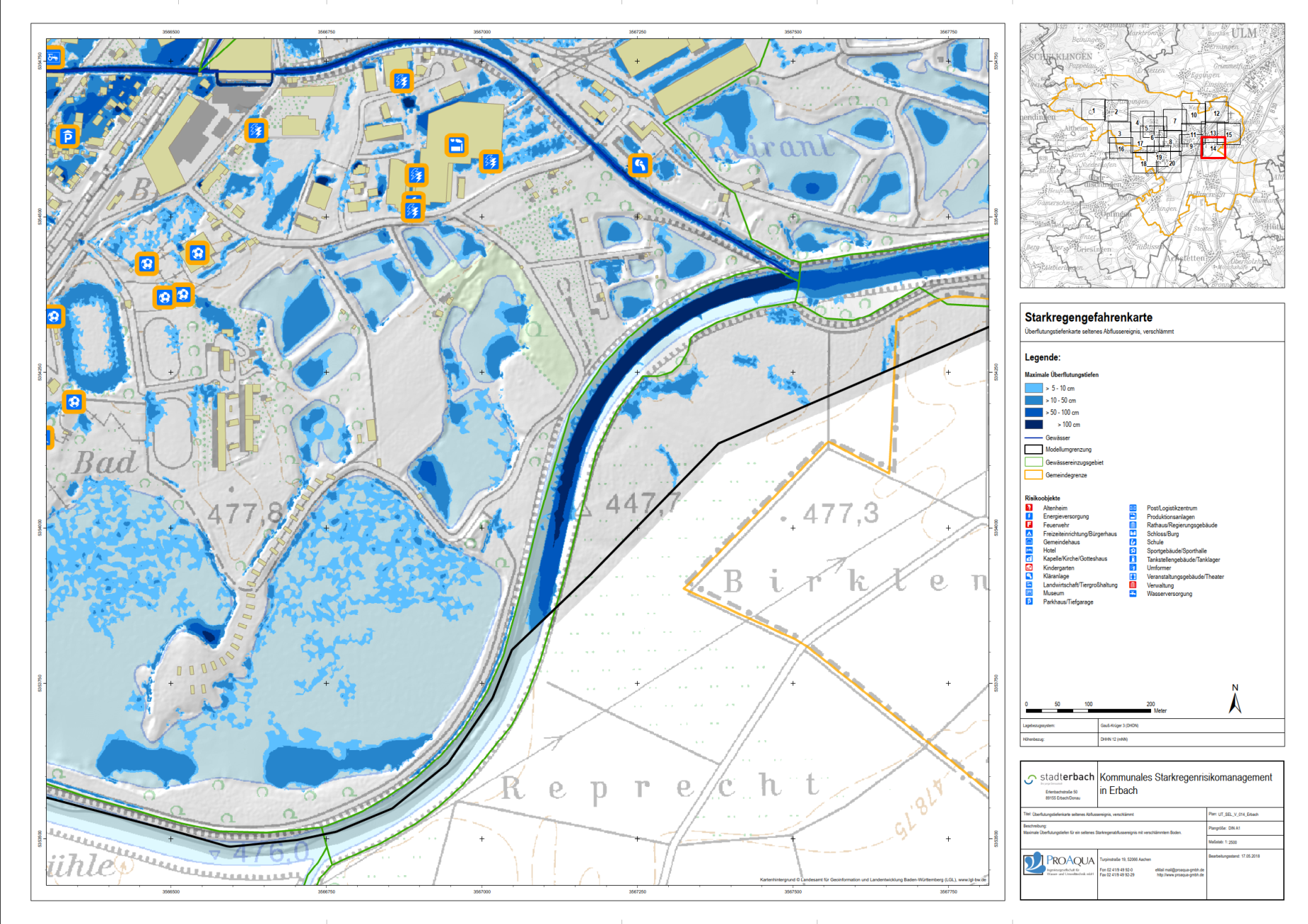 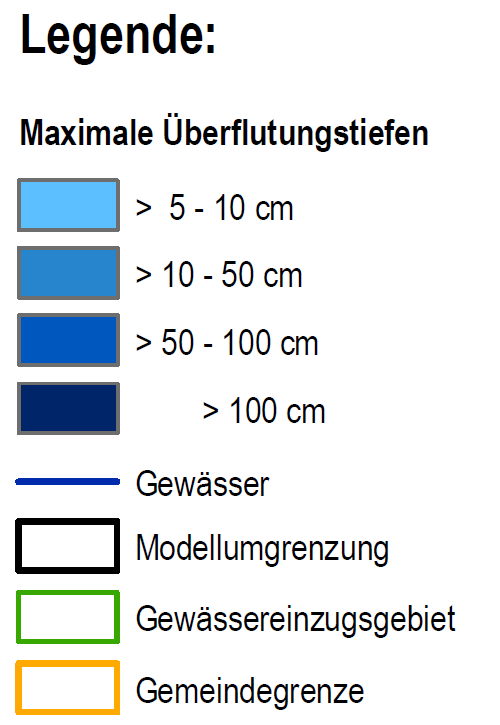 Kommunales Starkregenrisikomanagement Erbach - Öffentliche Informationsveranstaltung
14
Starkregenrisikomanagement Erbach
Starkregengefahrenkarte – seltenes Ereignis
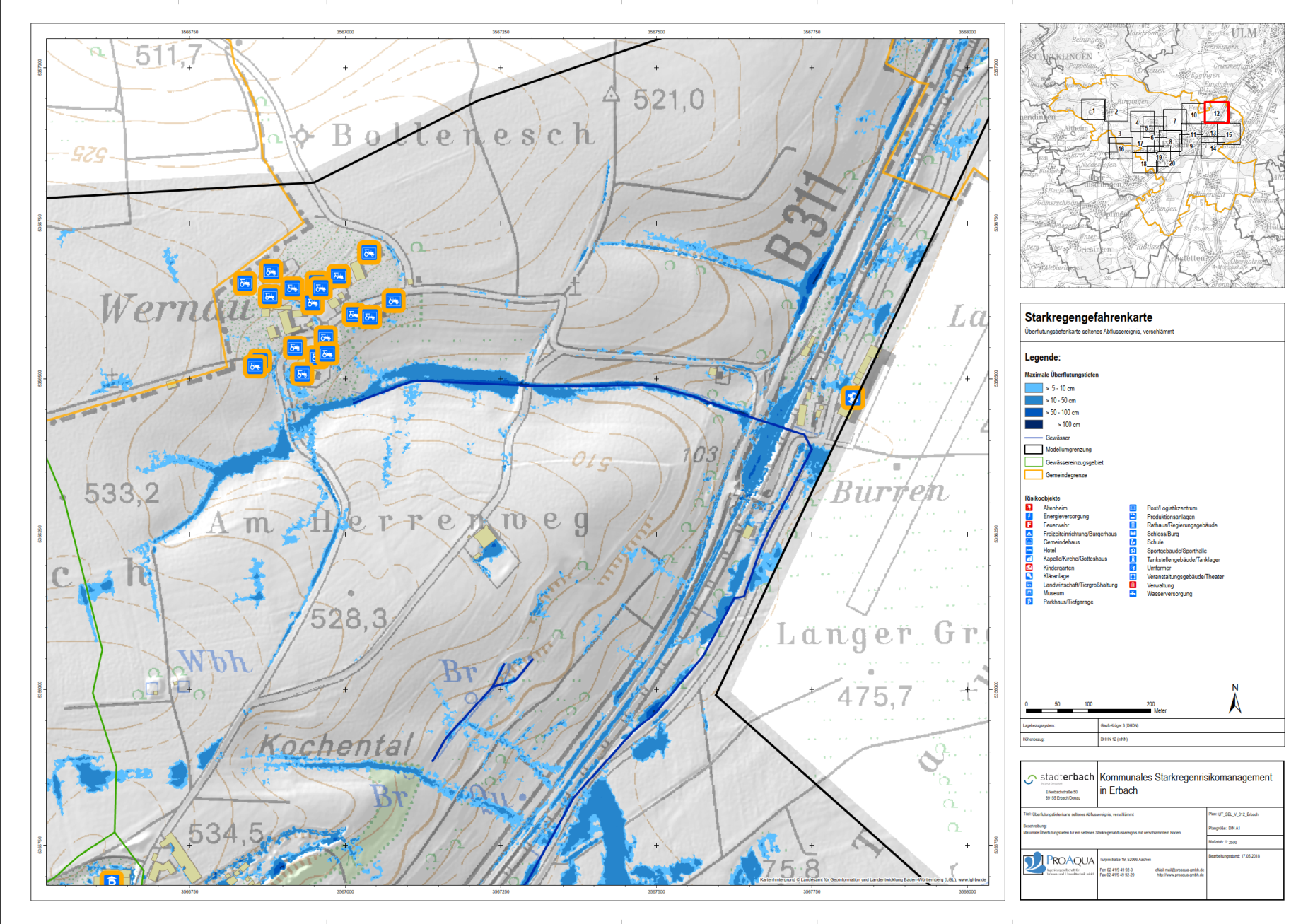 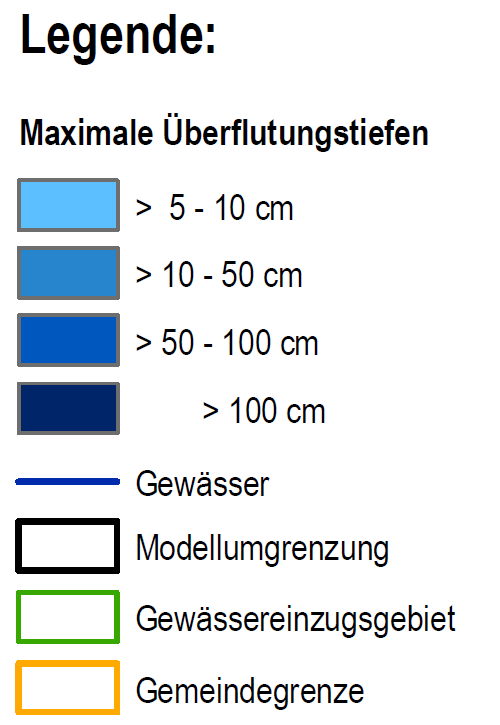 Kommunales Starkregenrisikomanagement Erbach - Öffentliche Informationsveranstaltung
15
Starkregenrisikomanagement Erbach
außergewöhnliches Ereignis
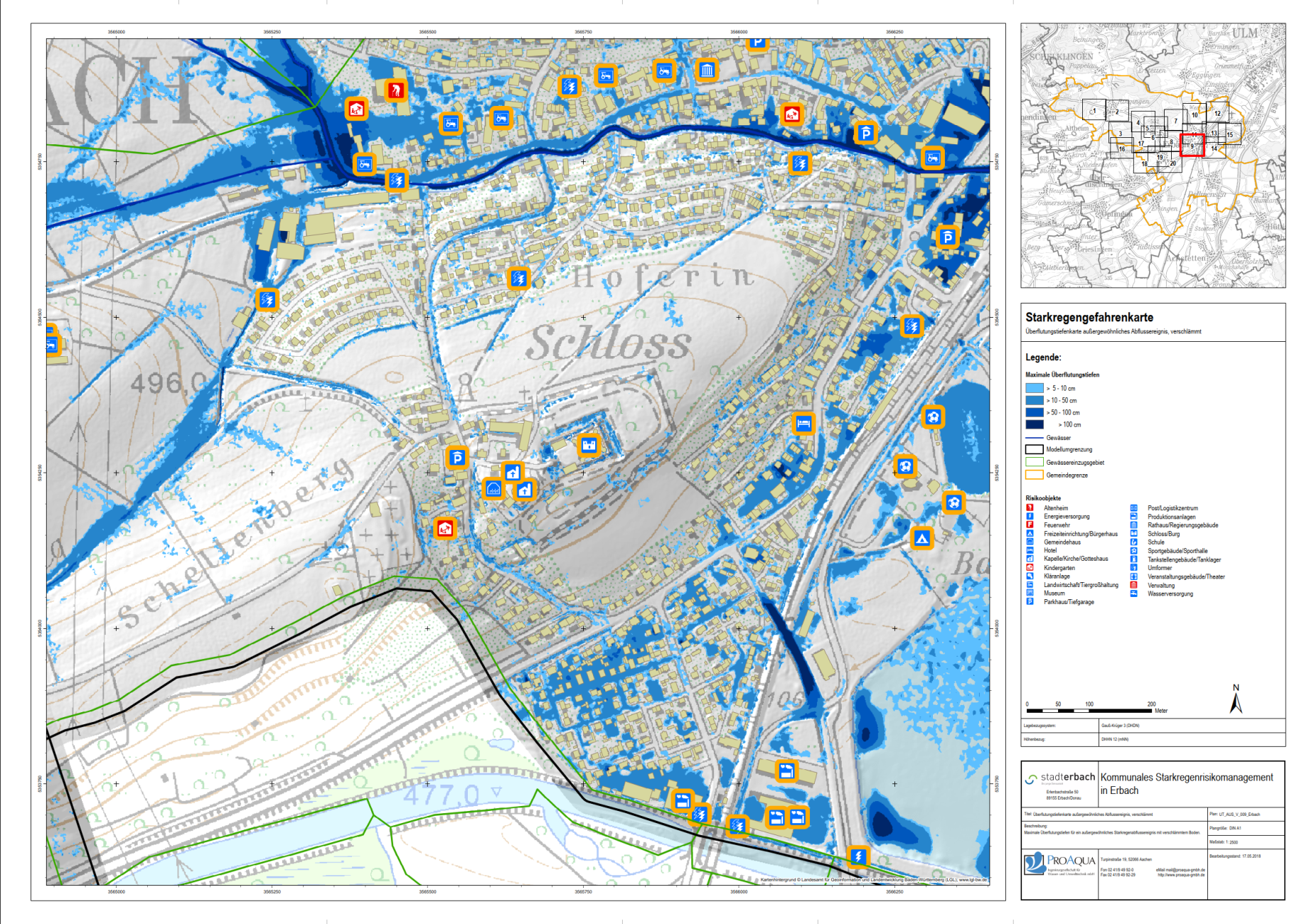 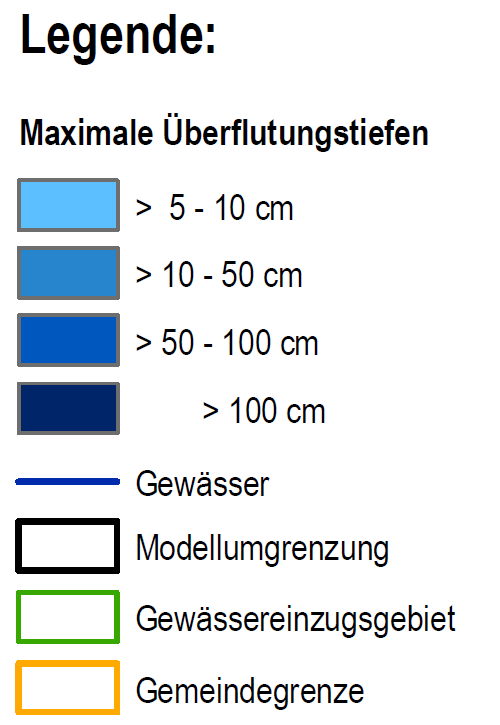 Kommunales Starkregenrisikomanagement Erbach - Öffentliche Informationsveranstaltung
16
Starkregenrisikomanagement Erbach
außergewöhnliches Ereignis
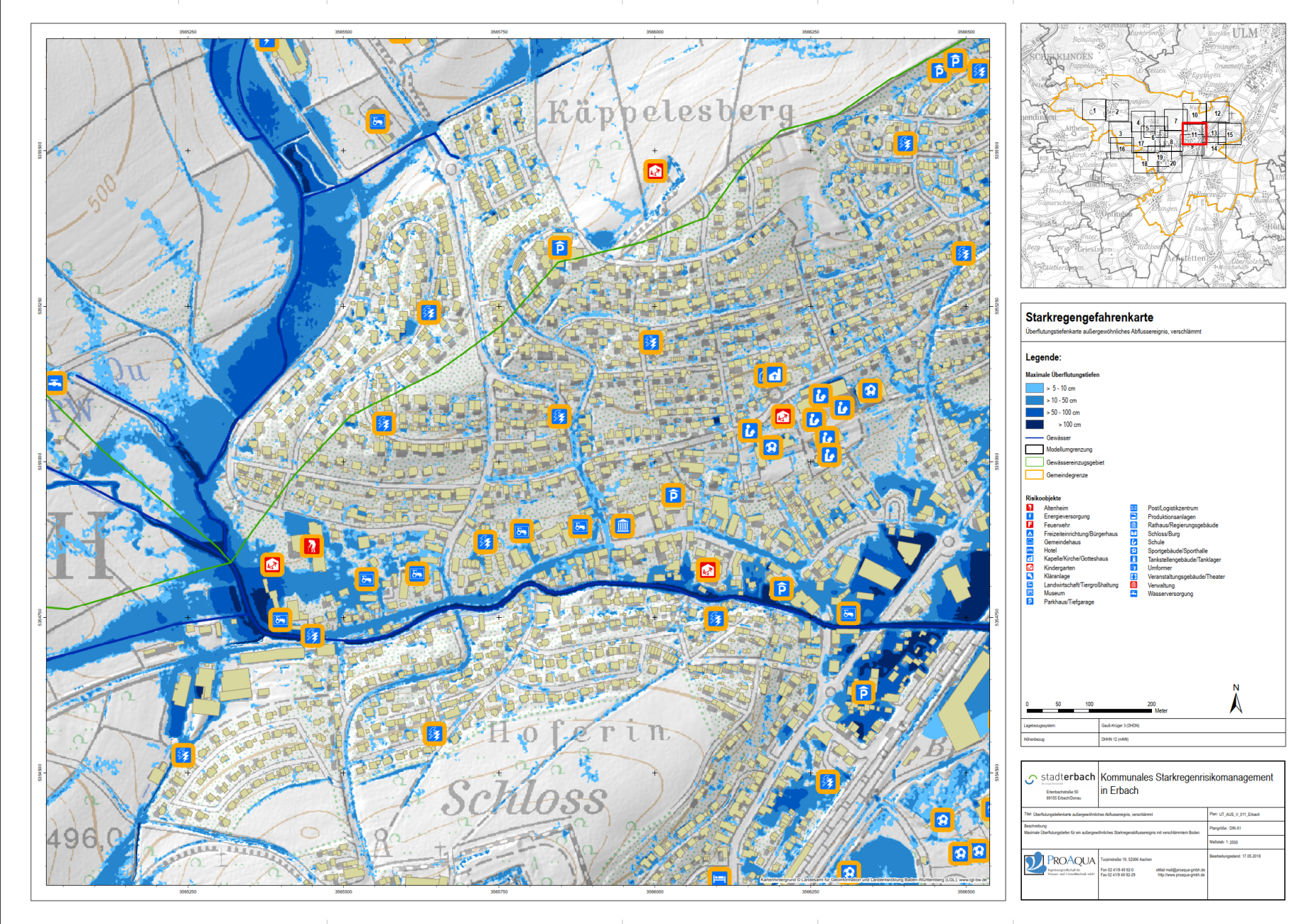 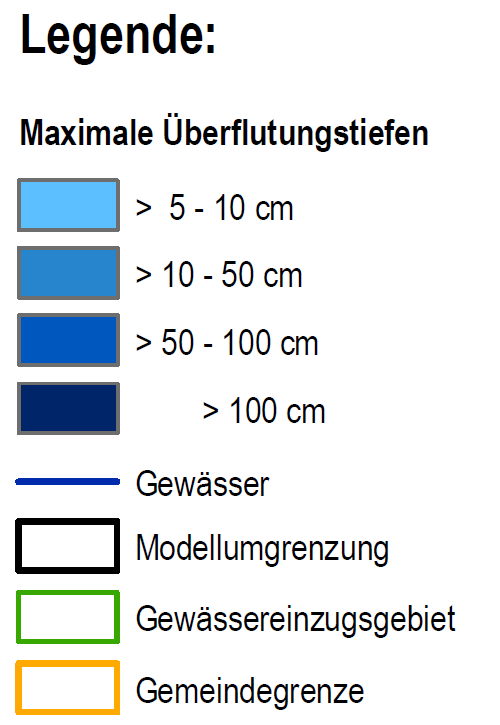 Kommunales Starkregenrisikomanagement Erbach - Öffentliche Informationsveranstaltung
17
Starkregenrisikomanagement Erbach
außergewöhnliches Ereignis
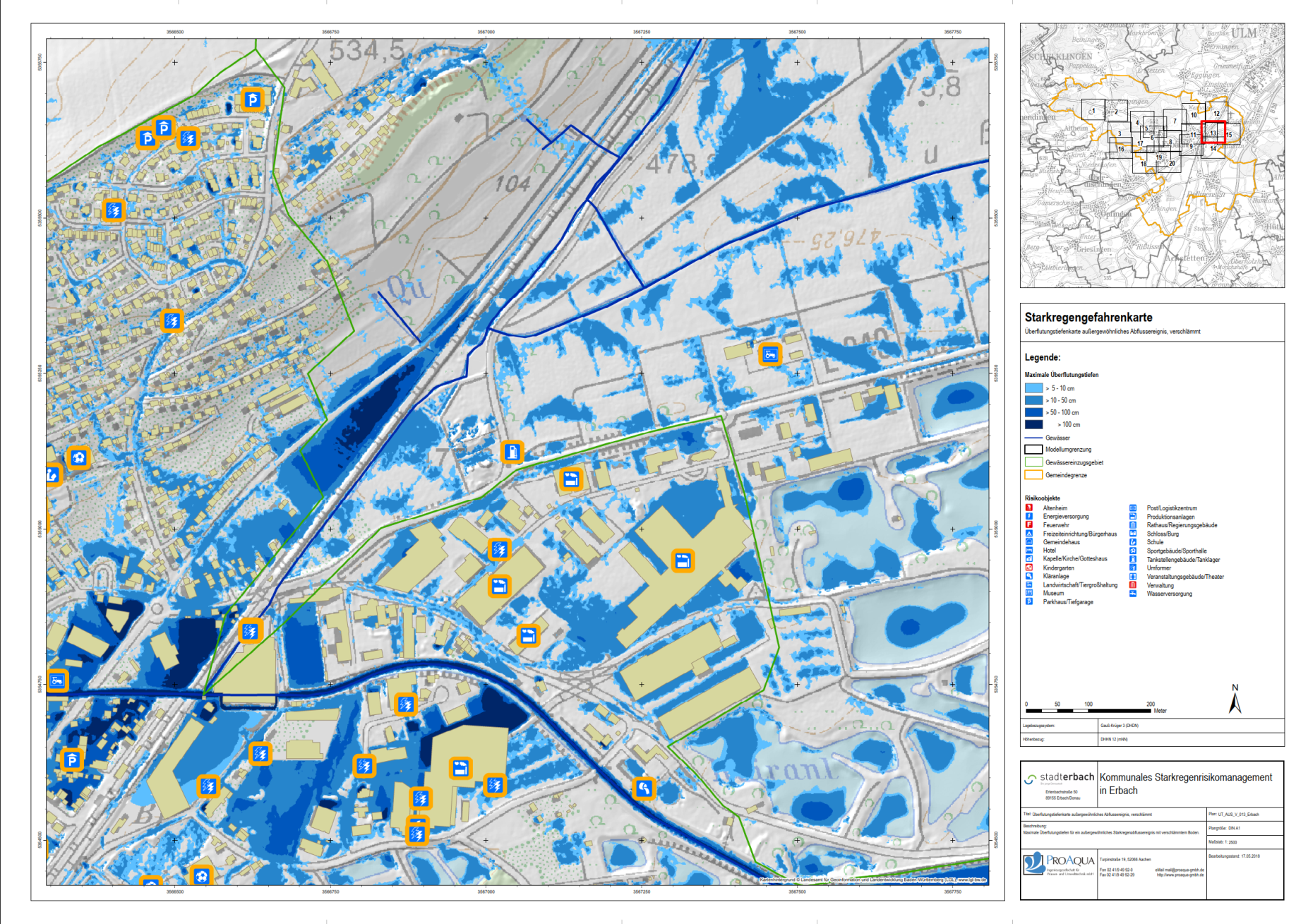 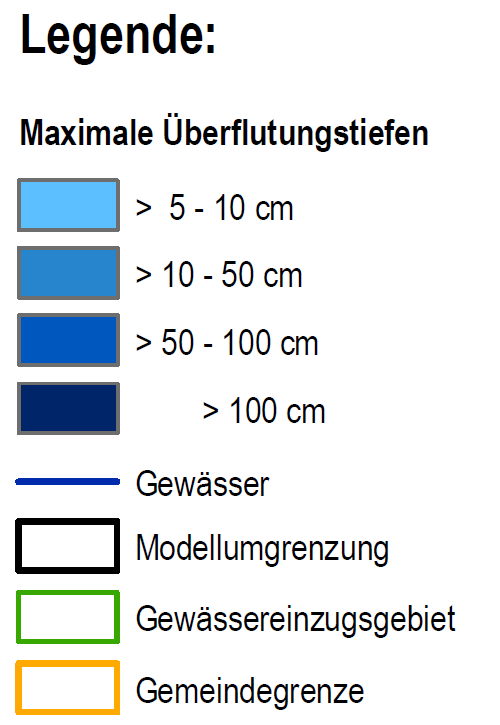 Kommunales Starkregenrisikomanagement Erbach - Öffentliche Informationsveranstaltung
18
Starkregenrisikomanagement Erbach
außergewöhnliches Ereignis
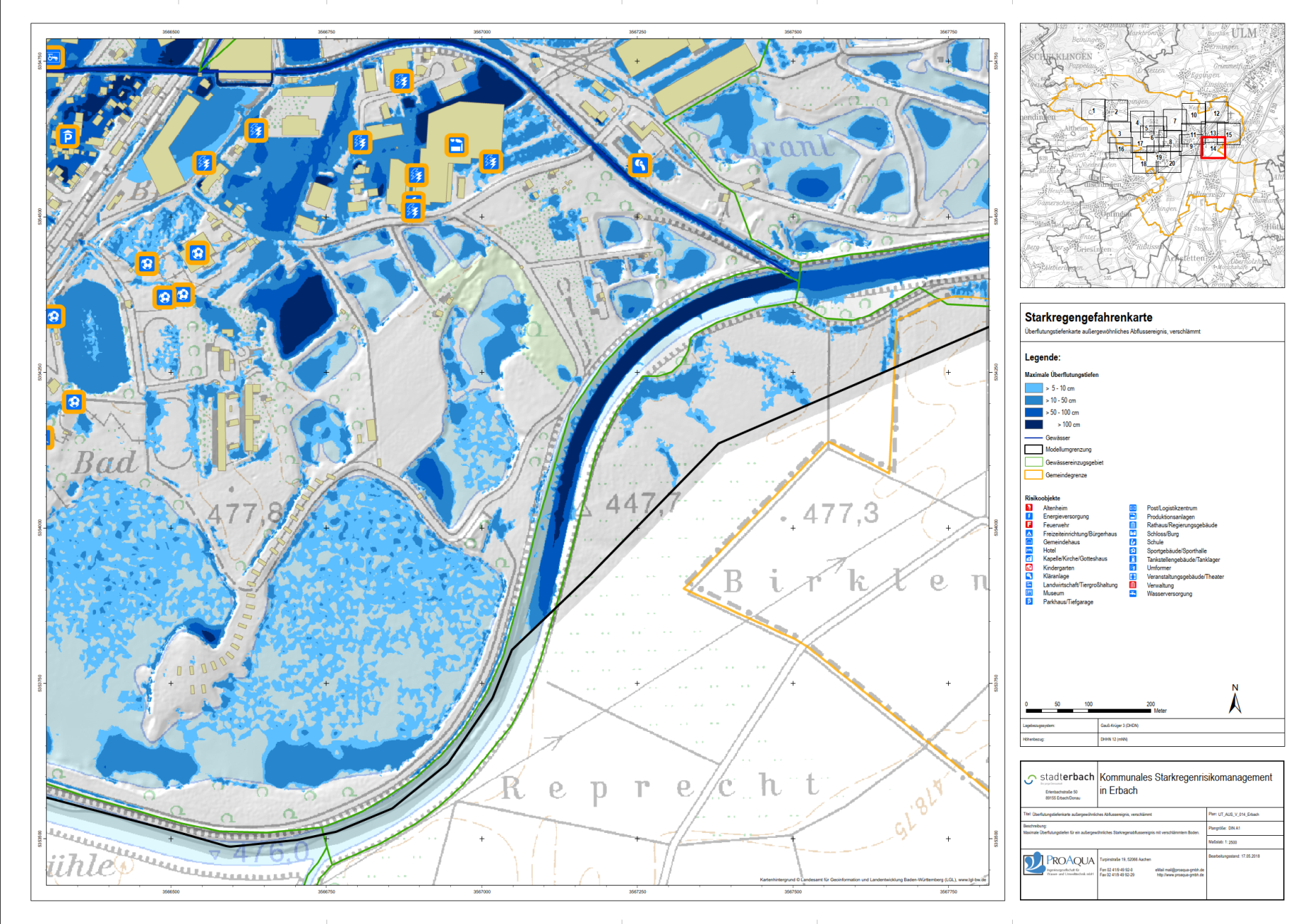 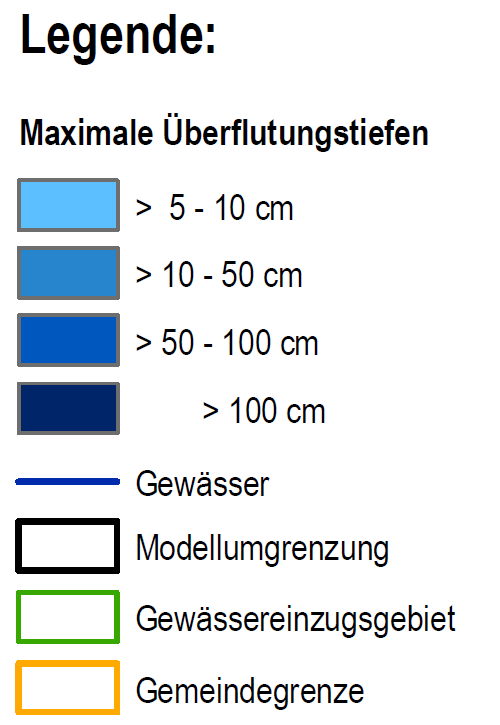 Kommunales Starkregenrisikomanagement Erbach - Öffentliche Informationsveranstaltung
19
Starkregenrisikomanagement Erbach
außergewöhnliches Ereignis
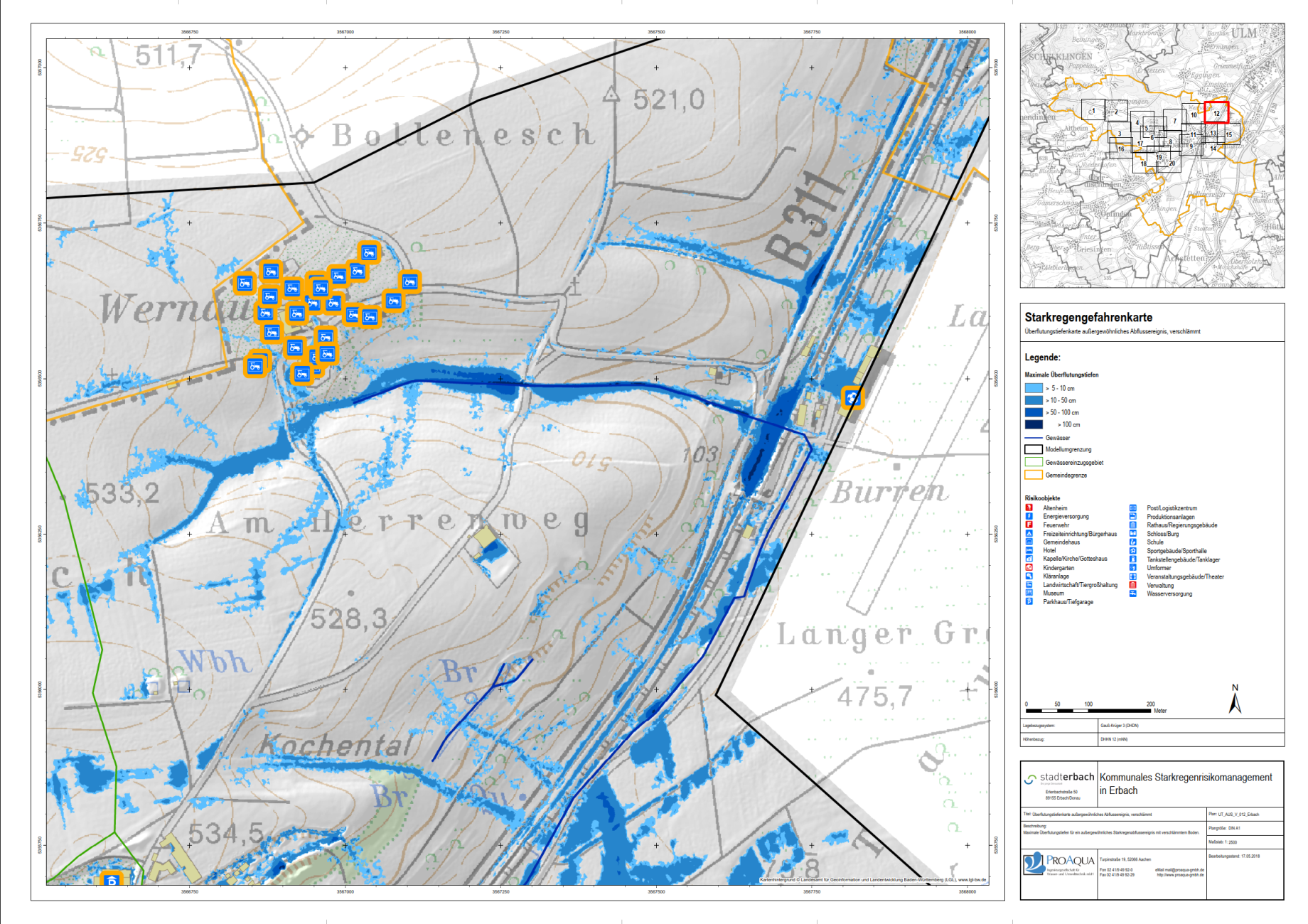 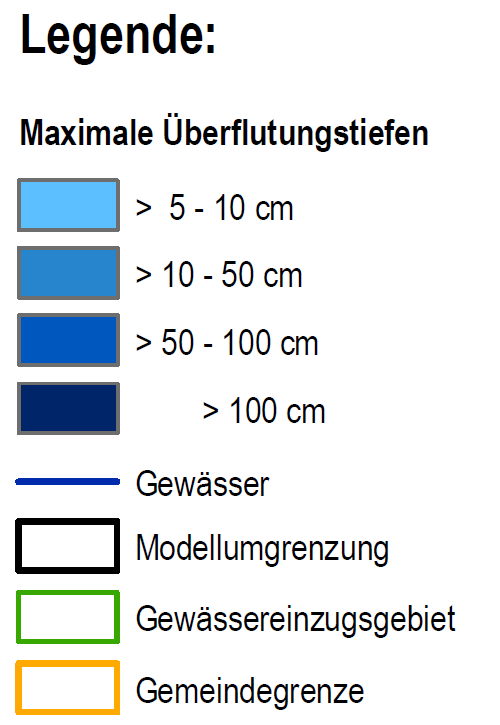 Kommunales Starkregenrisikomanagement Erbach - Öffentliche Informationsveranstaltung
20
Starkregenrisikomanagement Erbach
extremes Ereignis
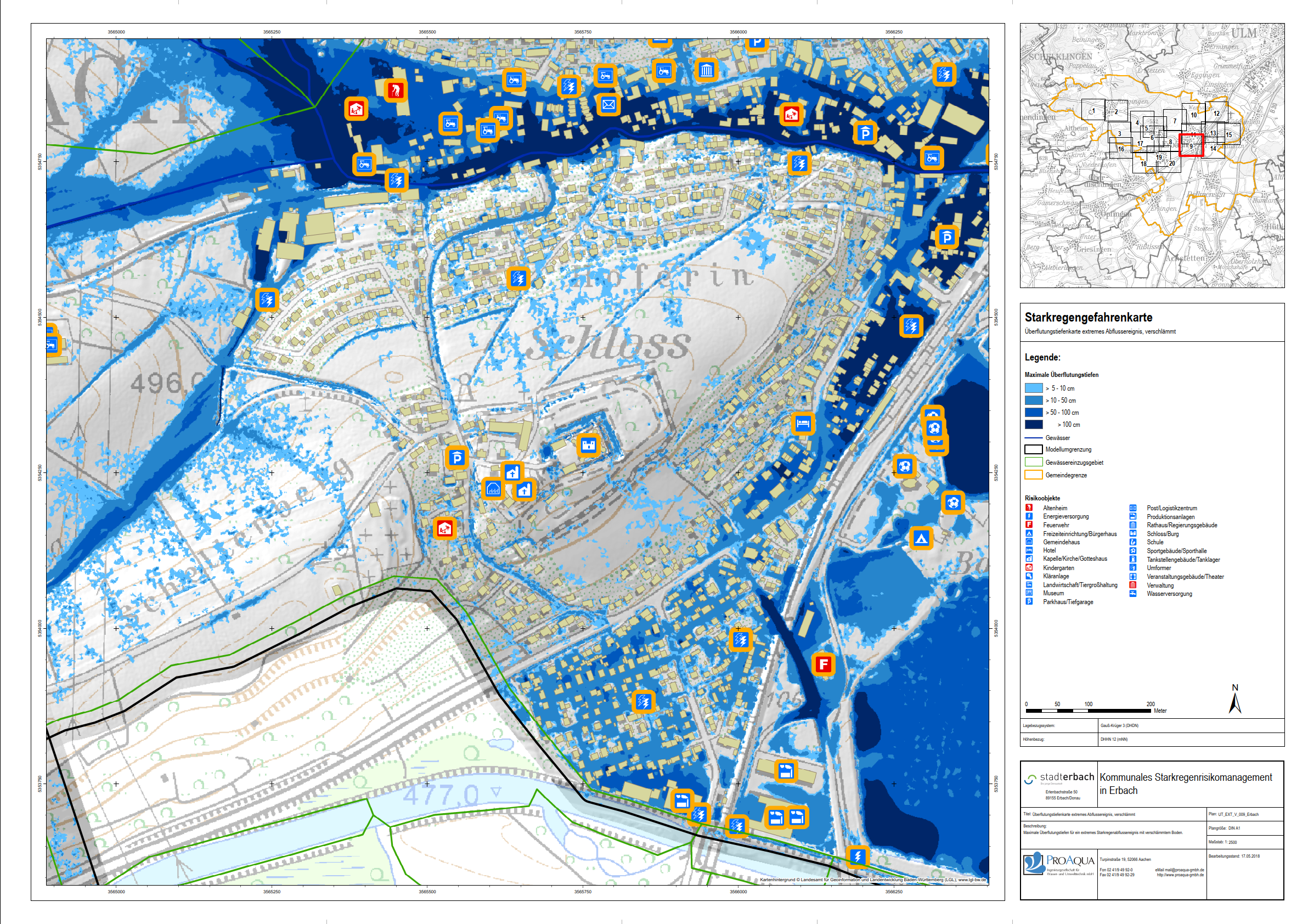 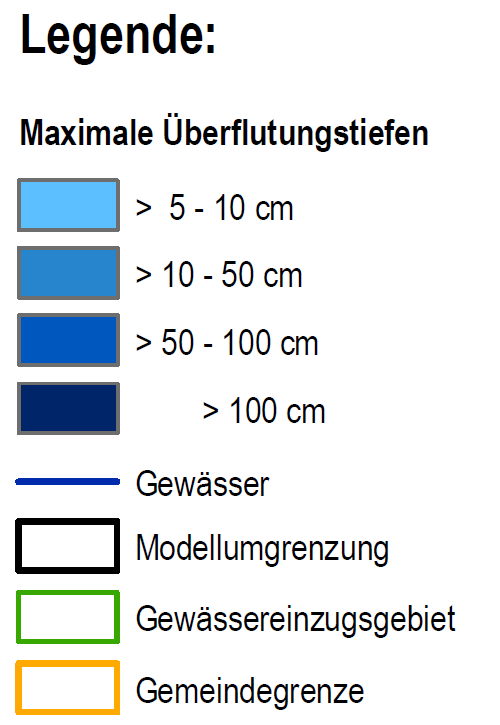 Kommunales Starkregenrisikomanagement Erbach - Öffentliche Informationsveranstaltung
21
Starkregenrisikomanagement Erbach
extremes Ereignis
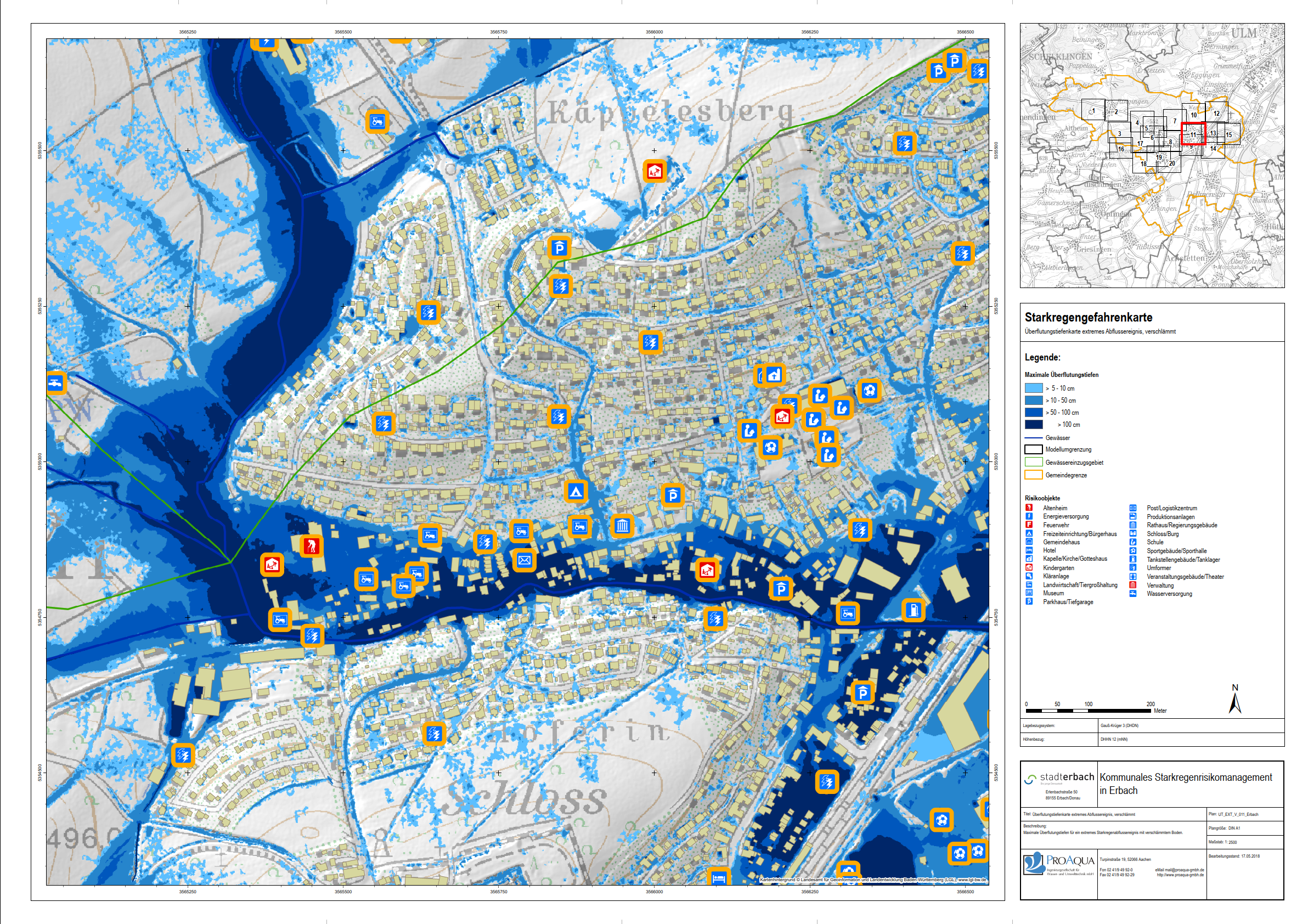 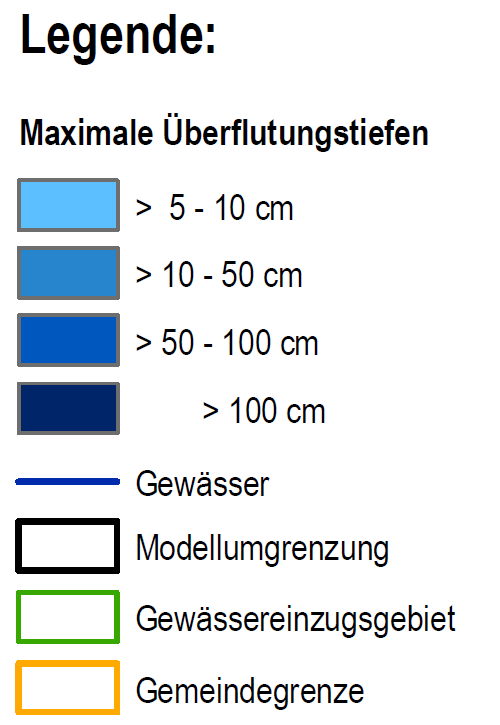 Kommunales Starkregenrisikomanagement Erbach - Öffentliche Informationsveranstaltung
22
Starkregenrisikomanagement Erbach
extremes Ereignis
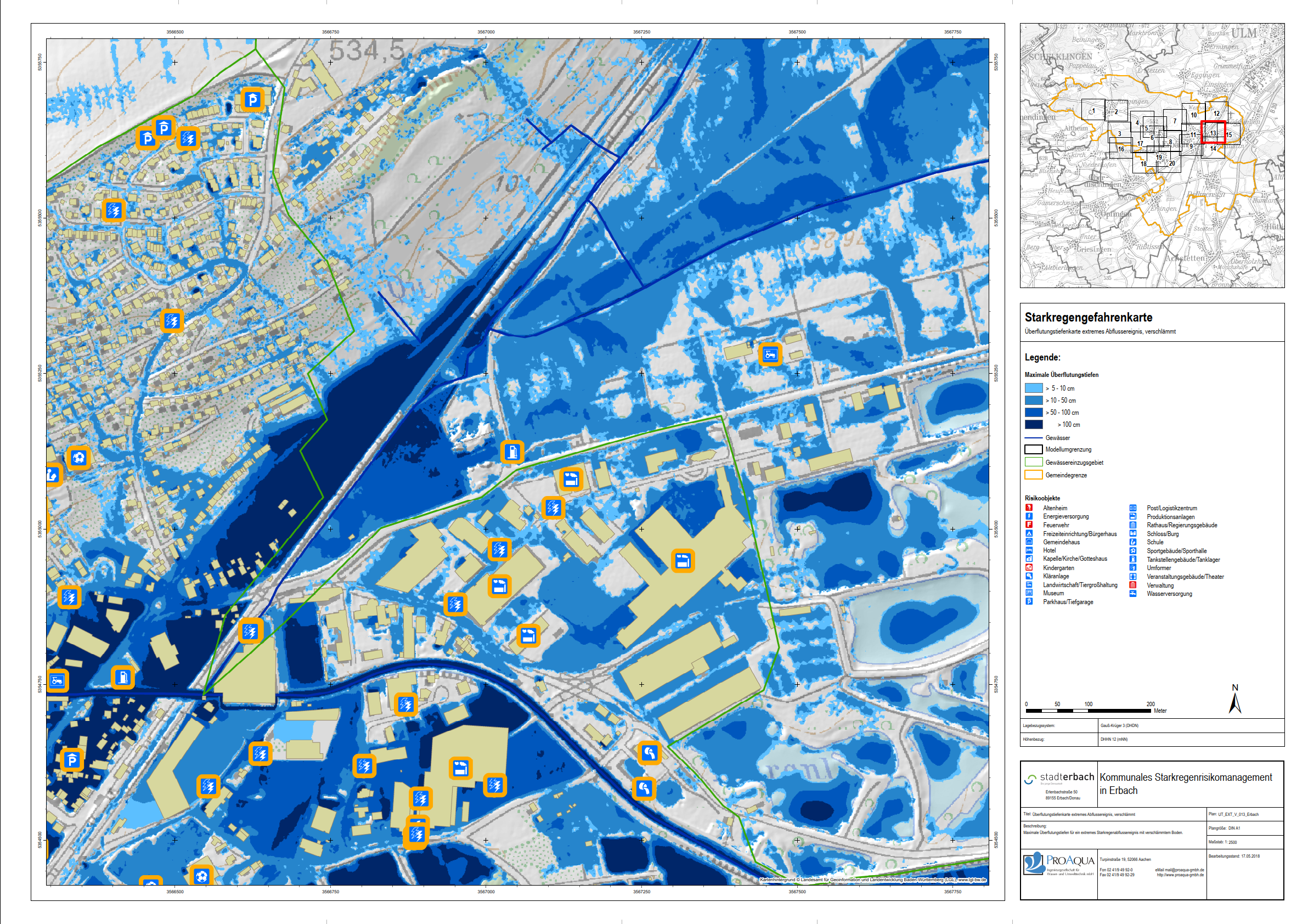 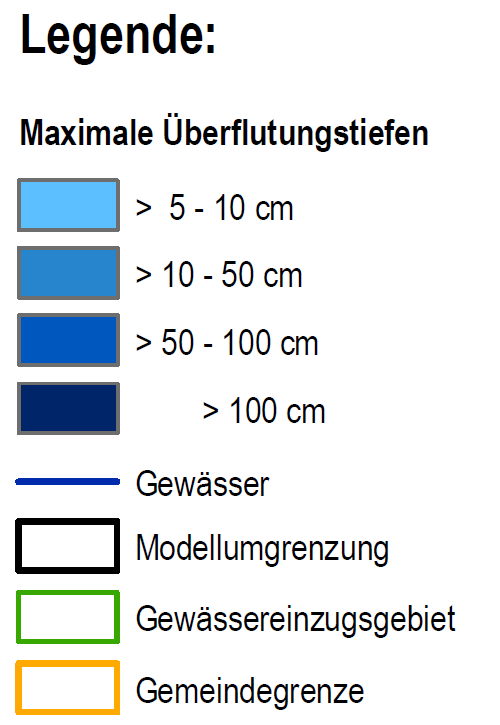 Kommunales Starkregenrisikomanagement Erbach - Öffentliche Informationsveranstaltung
23
Starkregenrisikomanagement Erbach
extremes Ereignis
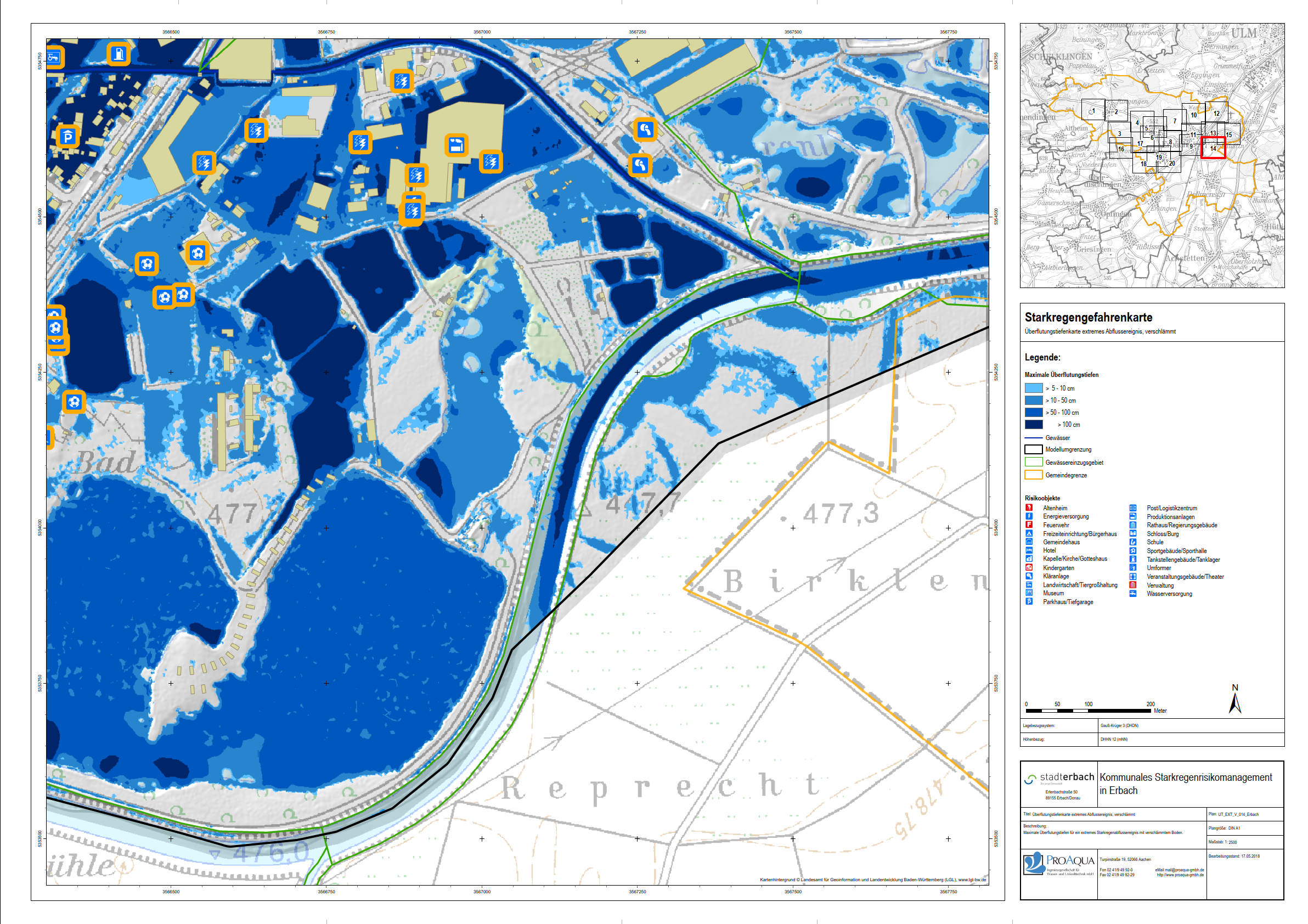 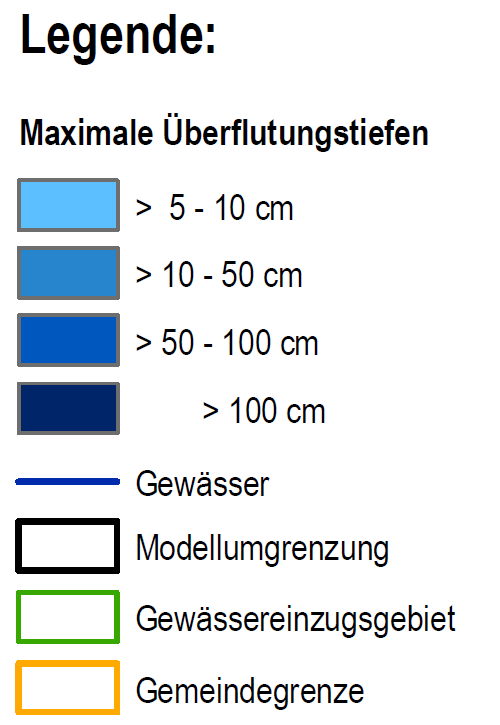 Kommunales Starkregenrisikomanagement Erbach - Öffentliche Informationsveranstaltung
24
Starkregenrisikomanagement Erbach
extremes Ereignis
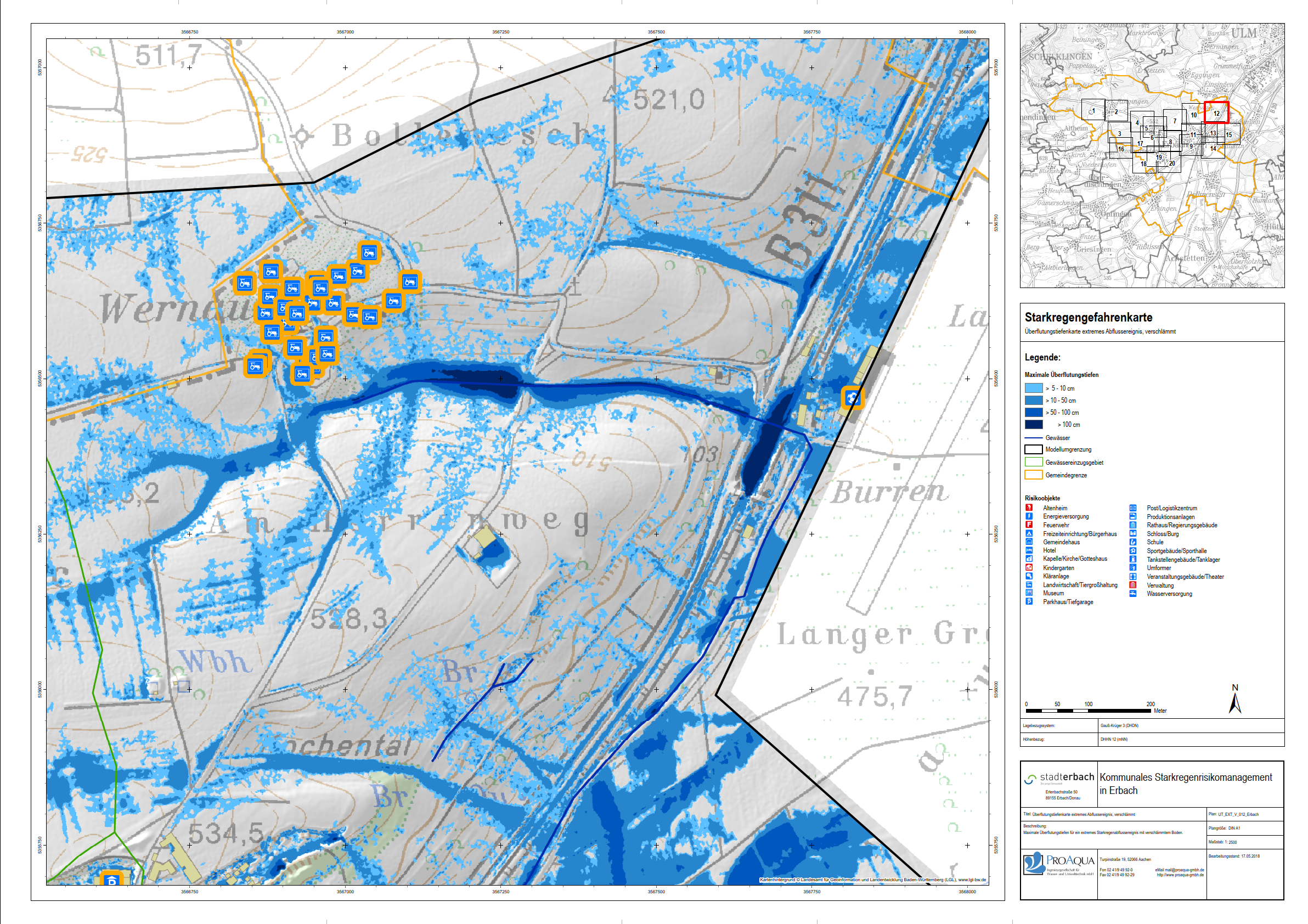 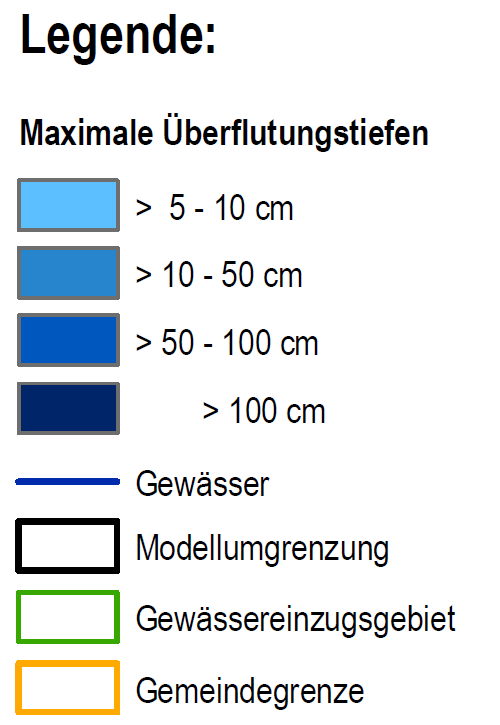 Kommunales Starkregenrisikomanagement Erbach - Öffentliche Informationsveranstaltung
25
Starkregenrisikomanagement Erbach
Risikoanalyse
Kommunales Starkregenrisikomanagement Erbach - Öffentliche Informationsveranstaltung
26
Starkregenrisikomanagement Erbach
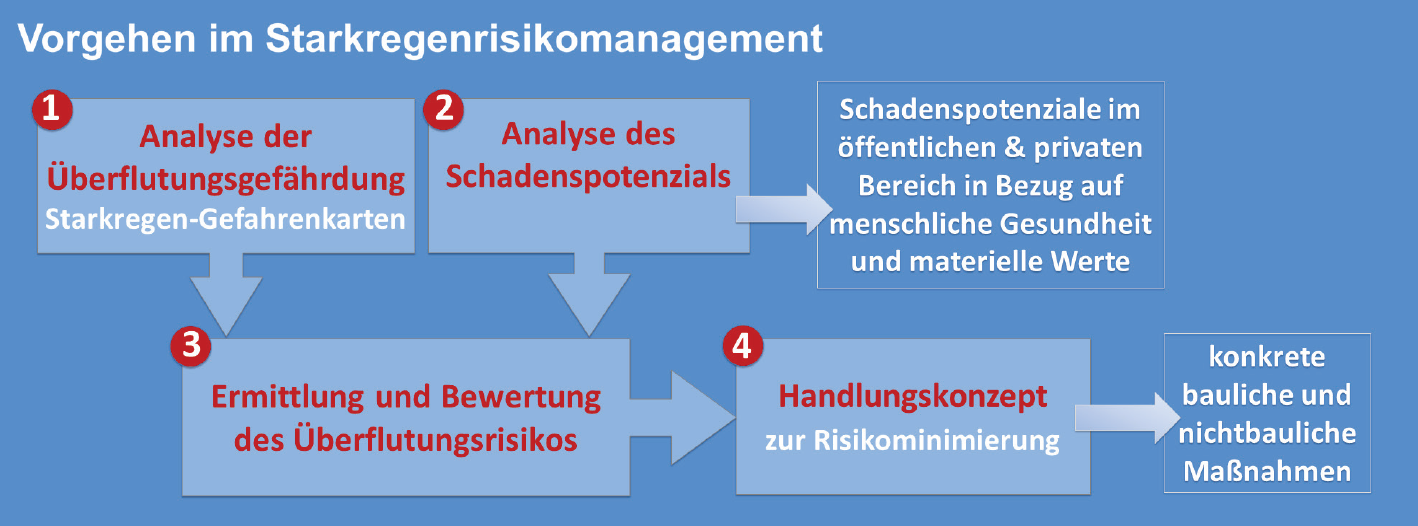 Risikoanalyse
Bildquelle: Leitfaden Kommunales Starkregenrisikomanagement in Baden-Württemberg
Kommunales Starkregenrisikomanagement Erbach - Öffentliche Informationsveranstaltung
27
Starkregenrisikomanagement Erbach
Analyse des Schadenpotenzials
Kommunales Starkregenrisikomanagement Erbach - Öffentliche Informationsveranstaltung
28
Starkregenrisikomanagement Erbach
Die meisten betroffenen Objekte sind privat oder gewerblich genutzt
Eigentümer oder Betreiber sind für die individuelle Risikobewertung verantwortlich
Schutzmaßnahmen sind Aufgabe des Betroffenen! 
§ 5 Abs. 2 WHG - Allgemeine Sorgfaltspflichten
Die Starkregengefahrenkarten sind ein Hilfsmittel für die Beurteilung
Voraussetzung:Diese sind für den Bürger zugänglich!
Private Risikoanalyse
Kommunales Starkregenrisikomanagement Erbach - Öffentliche Informationsveranstaltung
29
Starkregenrisikomanagement Erbach
Analyse des Schadenpotenzials
Kommunales Starkregenrisikomanagement Erbach - Öffentliche Informationsveranstaltung
30
Starkregenrisikomanagement Erbach
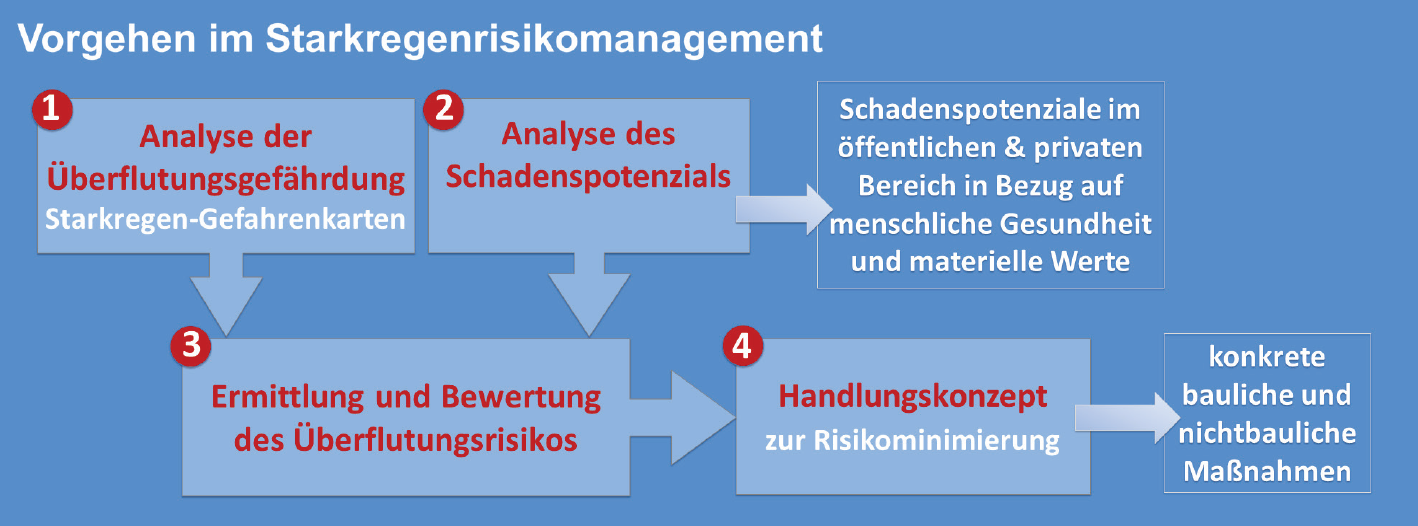 Gefährdungsanalyse
Risikoanalyse
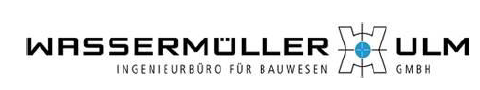 Bildquelle: Leitfaden Kommunales Starkregenrisikomanagement in Baden-Württemberg
Kommunales Starkregenrisikomanagement Erbach - Öffentliche Informationsveranstaltung
31
Starkregenrisikomanagement Erbach
Handlungskonzept
Kommunales Starkregenrisikomanagement Erbach - Öffentliche Informationsveranstaltung
32
Starkregenrisikomanagement Erbach
5 Bausteine zur (Vermeidung) bzw. Minderung von Schäden
Konzeptionkommunaler baulicher Maßnahmen
Konzeptionlokaler Pegel-messstellen und Niederschlagsinfos
Informations-
vorsorge
Krisen-
management
Kommunale
Flächenvorsorge
Ziel: Sensibilisierung der potenziell Betroffenen (Bürger, Unternehmen, Landwirtschaft, …) 

Informationsveranstaltung:  Vorstellung Starkregengefahrenkarten, Bereitstellung von Informationsmaterial  HEUTIGER TERMIN

Bereitstellung von Informationsmaterial (Auslegung im Rathaus, zukünftig auf Homepage) 







Veröffentlichung der Starkregengefahrenkarten (Auslegung im Rathaus, Homepage)
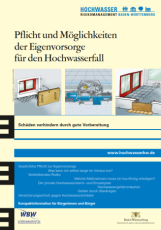 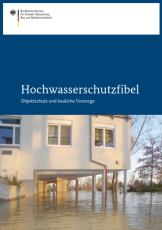 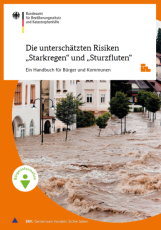 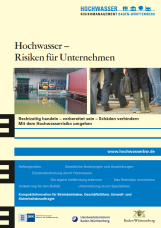 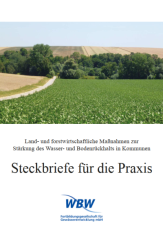 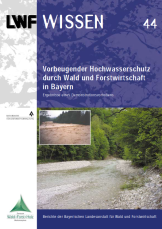 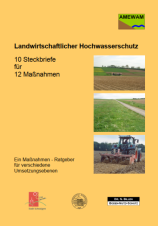 Bürger
Unternehmen
Land- und Forstwirtschaft
Kommunales Starkregenrisikomanagement Erbach - Öffentliche Informationsveranstaltung
33
Starkregenrisikomanagement Erbach
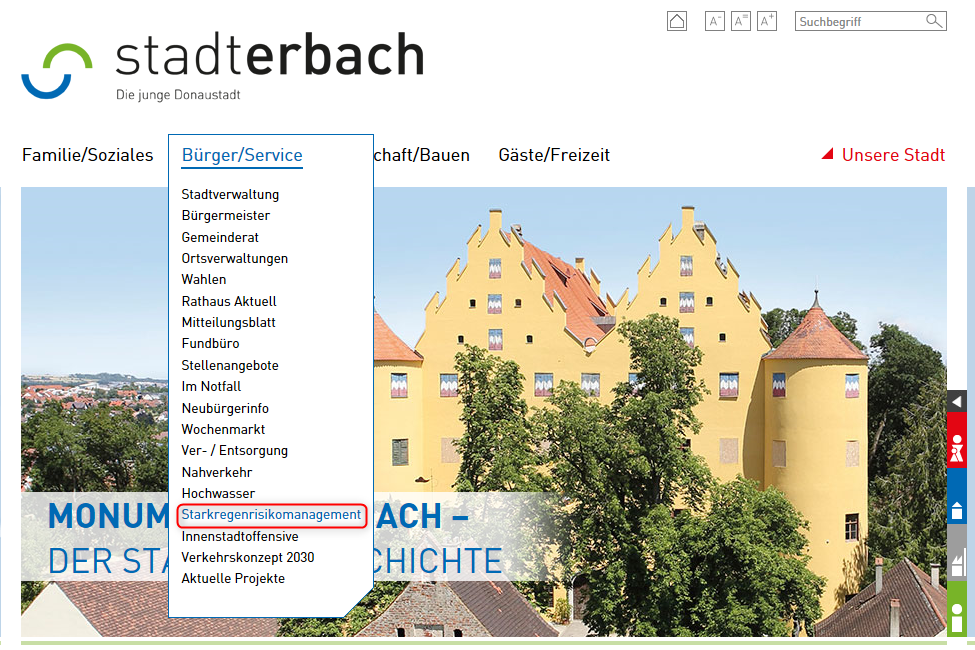 Kommunales Starkregenrisikomanagement Erbach - Öffentliche Informationsveranstaltung
34
Starkregenrisikomanagement Erbach
5 Bausteine zur (Vermeidung) bzw. Minderung von Schäden
Konzeptionkommunaler baulicher Maßnahmen
Konzeptionlokaler Pegel-messstellen und Niederschlagsinfos
Informations-
vorsorge
Krisen-
management
Kommunale
Flächenvorsorge
Berücksichtigung der Hochwasser- und Starkregengefahrenkarten bei der Bauleitplanung
(Flächennutzungsplan und Bebauungsplan):

Kennzeichnung von gefährdeten Flächen

Ausweisung von Rückhalteräumen

Freihaltung von Flächen (Notwasserwege, Sickerflächen, Hochwasserschutzmaßnahmen)

Festsetzung der Bebauungsdichte

Geringe Oberflächenversiegelung (Gründächer, durchlässige Beläge)
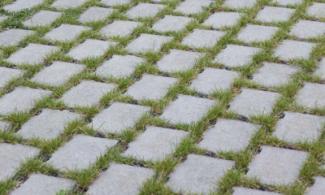 Kommunales Starkregenrisikomanagement Erbach - Öffentliche Informationsveranstaltung
35
Starkregenrisikomanagement Erbach
5 Bausteine zur (Vermeidung) bzw. Minderung von Schäden
Konzeptionkommunaler baulicher Maßnahmen
Konzeptionlokaler Pegel-messstellen und Niederschlagsinfos
Informations-
vorsorge
Krisen-
management
Kommunale
Flächenvorsorge
Berücksichtigung der Hochwasser- und Starkregengefahrenkarten bei der Bauleitplanung
(Flächennutzungsplan und Bebauungsplan):
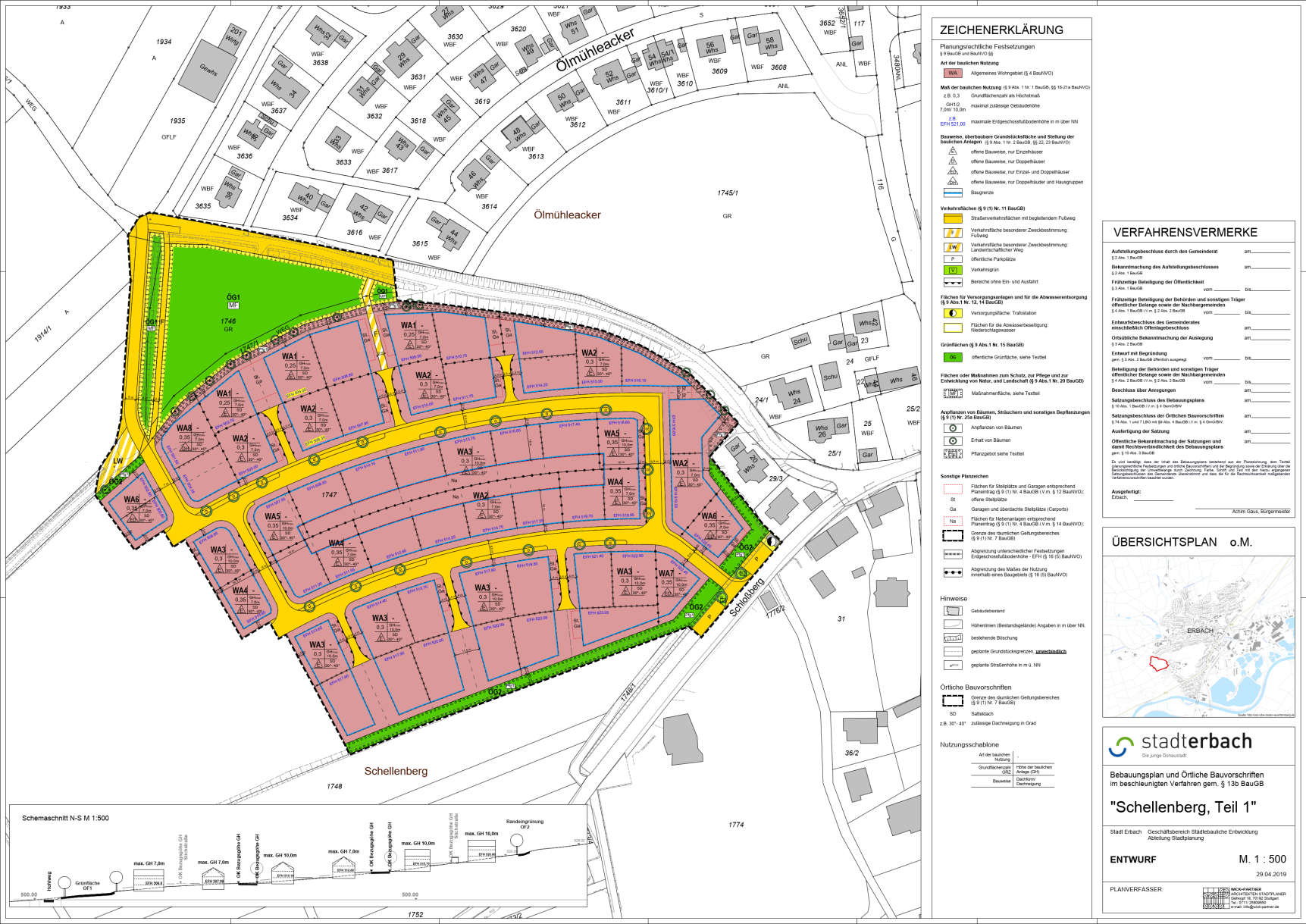 z.B. NBG Schellenberg
Kommunales Starkregenrisikomanagement Erbach - Öffentliche Informationsveranstaltung
36
Starkregenrisikomanagement Erbach
5 Bausteine zur (Vermeidung) bzw. Minderung von Schäden
Konzeptionkommunaler baulicher Maßnahmen
Konzeptionlokaler Pegel-messstellen und Niederschlagsinfos
Informations-
vorsorge
Krisen-
management
Kommunale
Flächenvorsorge
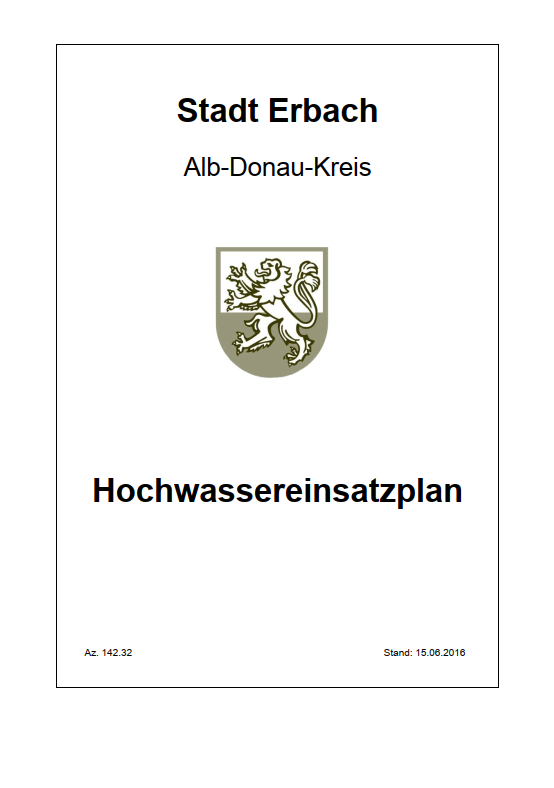 Fortschreibung des Alarm- und Einsatzplans:

 aus den Erkenntnissen der Starkregengefahrenkarten und

 aus den Erkenntnissen der Hochwassergefahrenkarten

 IN ARBEIT
Kommunales Starkregenrisikomanagement Erbach - Öffentliche Informationsveranstaltung
37
Starkregenrisikomanagement Erbach
5 Bausteine zur (Vermeidung) bzw. Minderung von Schäden
Konzeptionkommunaler baulicher Maßnahmen
Konzeptionlokaler Pegel-messstellen und Niederschlagsinfos
Informations-
vorsorge
Krisen-
management
Kommunale
Flächenvorsorge
Grundlage:

 Starkregengefahrenkarten (Berechnung)

 Starkregenereignisse 2016 (Beobachtung)
Kommunales Starkregenrisikomanagement Erbach - Öffentliche Informationsveranstaltung
38
Starkregenrisikomanagement Erbach
5 Bausteine zur (Vermeidung) bzw. Minderung von Schäden
Konzeptionkommunaler baulicher Maßnahmen
Konzeptionlokaler Pegel-messstellen und Niederschlagsinfos
Informations-
vorsorge
Krisen-
management
Kommunale
Flächenvorsorge
Rückhaltung und Ableitung von Außengebietswasser

Rückhaltung:
 Anlage von Rückhalteräumen
 Aktivierung /Vergrößerung des Speichervermögens vorhandener Senken

Ableitung:
 Leitbauwerke: Gräben, Mulden, Wälle
 Einlaufbauwerke erstellen: Günstige hydraulische Gestaltung, Rechen
 Vergrößerung/Offenlegung Verdolungen
Kommunales Starkregenrisikomanagement Erbach - Öffentliche Informationsveranstaltung
39
Starkregenrisikomanagement Erbach
5 Bausteine zur (Vermeidung) bzw. Minderung von Schäden
Konzeptionkommunaler baulicher Maßnahmen
Konzeptionlokaler Pegel-messstellen und Niederschlagsinfos
Informations-
vorsorge
Krisen-
management
Kommunale
Flächenvorsorge
Rückhaltung und Ableitung von Außengebietswasser
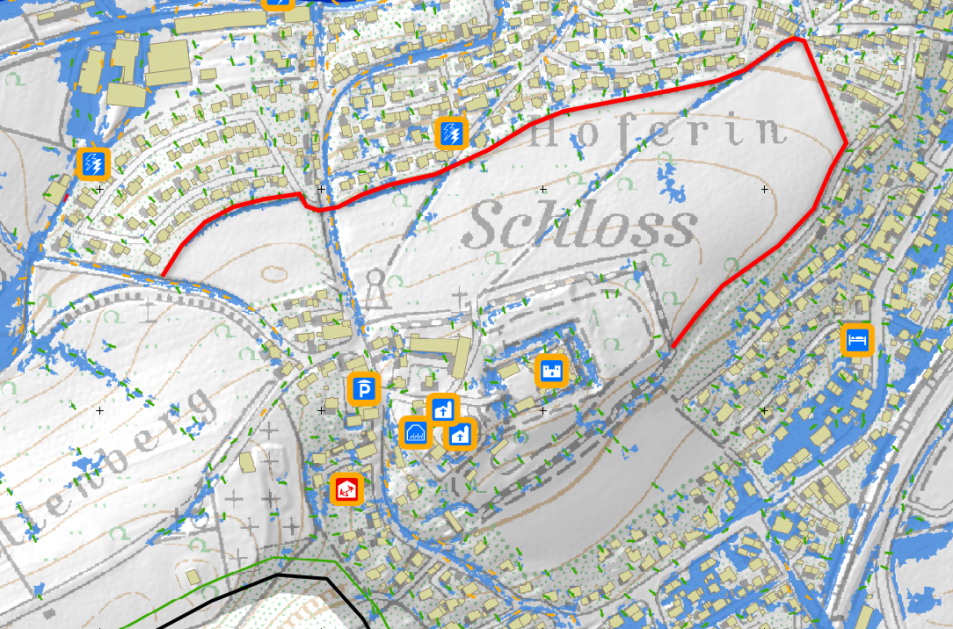 Kommunales Starkregenrisikomanagement Erbach - Öffentliche Informationsveranstaltung
40
Starkregenrisikomanagement Erbach
5 Bausteine zur (Vermeidung) bzw. Minderung von Schäden
Konzeptionkommunaler baulicher Maßnahmen
Konzeptionlokaler Pegel-messstellen und Niederschlagsinfos
Informations-
vorsorge
Krisen-
management
Kommunale
Flächenvorsorge
Rückhaltung und Ableitung von Außengebietswasser
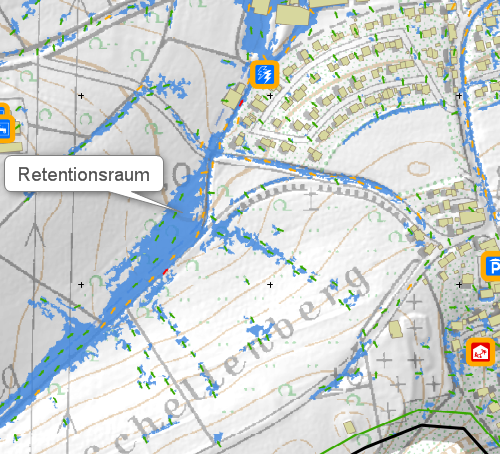 Kommunales Starkregenrisikomanagement Erbach - Öffentliche Informationsveranstaltung
41
Starkregenrisikomanagement Erbach
5 Bausteine zur (Vermeidung) bzw. Minderung von Schäden
Konzeptionkommunaler baulicher Maßnahmen
Konzeptionlokaler Pegel-messstellen und Niederschlagsinfos
Informations-
vorsorge
Krisen-
management
Kommunale
Flächenvorsorge
Abflussrelevante Gewässer bei Starkregenereignissen:
Sichtbare Gewässerverläufe
 Nur zeitweise wasserführende Gewässer:    Pflege der Gräben und Bauwerke, Wartungs- und Unterhaltspläne,  Aufklärung der Anlieger über    Gefahren

Bauliche Maßnahmen:
 Abflusshindernisse innerhalb der Ortslagen beseitigen bzw. optimieren 
 Einlaufbauwerke verbessern:
   Hydraulik, Räumliche Rechen, Treibgutsperren
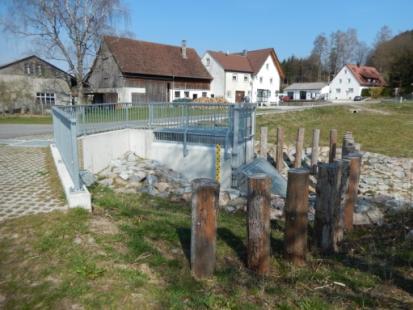 Kommunales Starkregenrisikomanagement Erbach - Öffentliche Informationsveranstaltung
42
Starkregenrisikomanagement Erbach
5 Bausteine zur (Vermeidung) bzw. Minderung von Schäden
Konzeptionkommunaler baulicher Maßnahmen
Konzeptionlokaler Pegel-messstellen und Niederschlagsinfos
Informations-
vorsorge
Krisen-
management
Kommunale
Flächenvorsorge
Abflussrelevante Gewässer bei Starkregenereignissen:
Einläufe
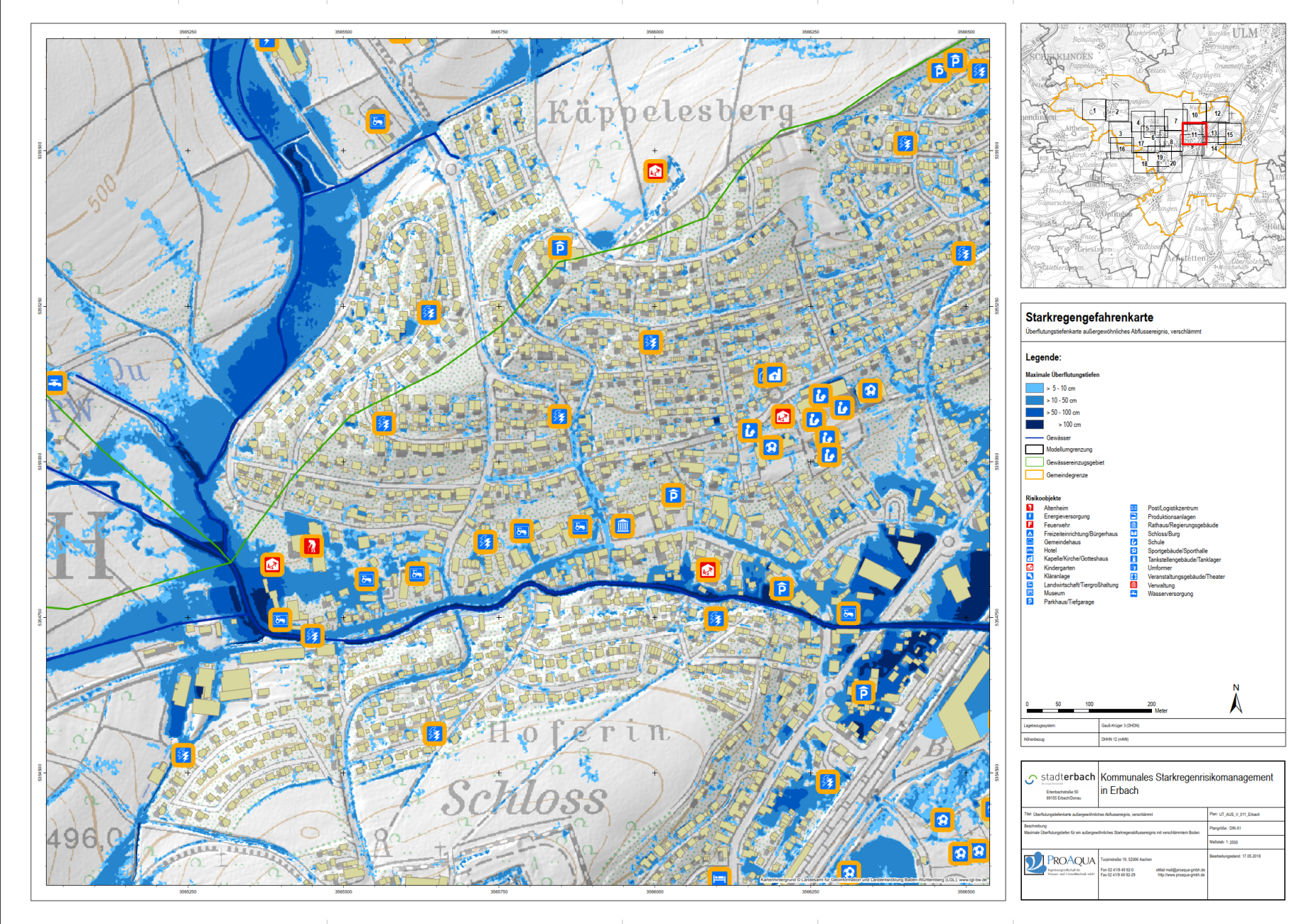 Einlauf
Einlauf. Rechen verbessern
Einlauf
Kommunales Starkregenrisikomanagement Erbach - Öffentliche Informationsveranstaltung
43
Starkregenrisikomanagement Erbach
5 Bausteine zur (Vermeidung) bzw. Minderung von Schäden
Konzeptionkommunaler baulicher Maßnahmen
Konzeptionlokaler Pegel-messstellen und Niederschlagsinfos
Informations-
vorsorge
Krisen-
management
Kommunale
Flächenvorsorge
Abflussrelevante Gewässer bei Starkregenereignissen:
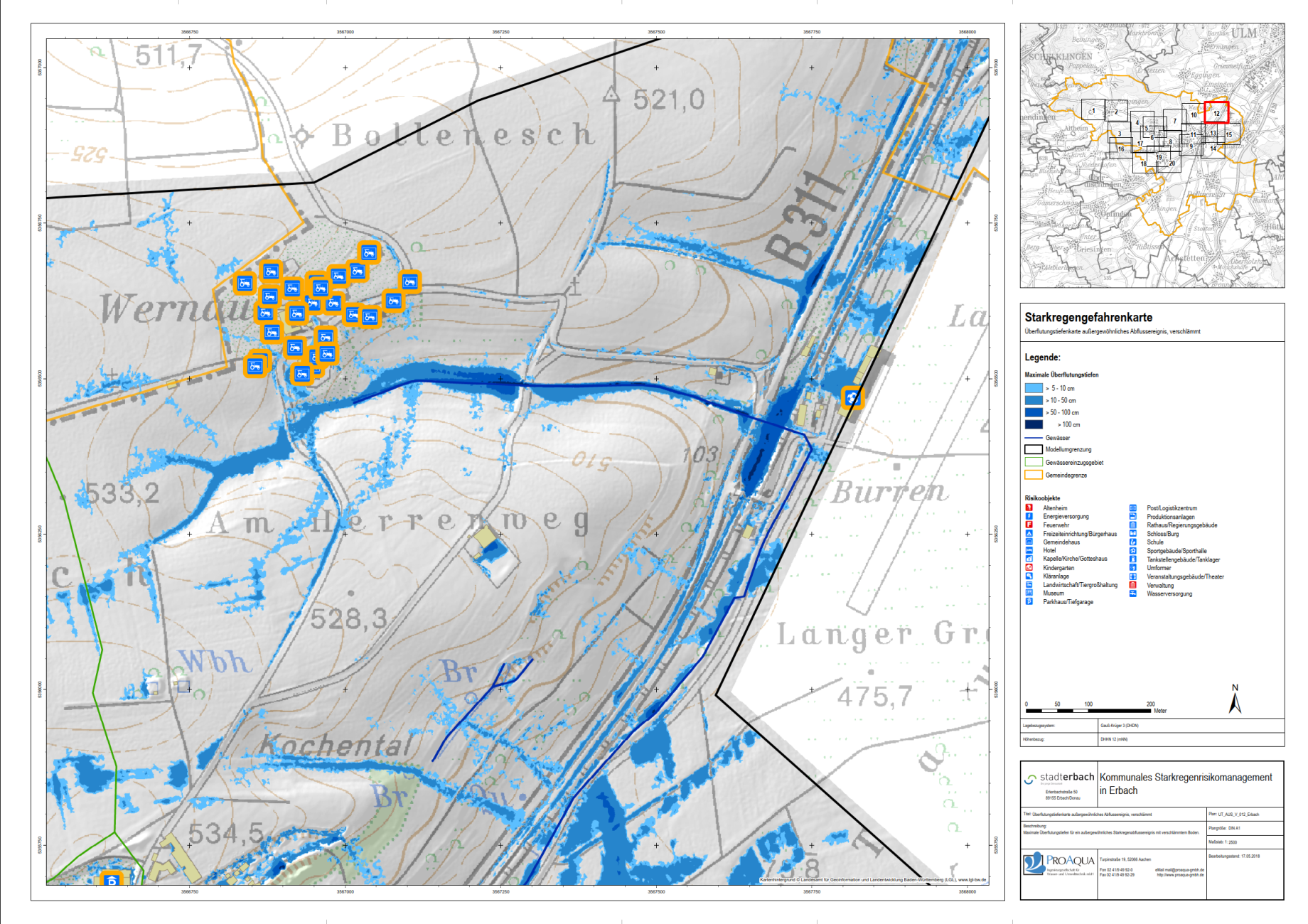 Einlauf Wernauer Wassergraben. Räumlicher Rechen
Einlauf Kochentalgraben
Kommunales Starkregenrisikomanagement Erbach - Öffentliche Informationsveranstaltung
44
Starkregenrisikomanagement Erbach
5 Bausteine zur (Vermeidung) bzw. Minderung von Schäden
Konzeptionkommunaler baulicher Maßnahmen
Konzeptionlokaler Pegel-messstellen und Niederschlagsinfos
Informations-
vorsorge
Krisen-
management
Kommunale
Flächenvorsorge
Siedlungsentwässerung
Maßnahmen zur Ausschöpfung des Abfluss- und Speichervermögens der Kanalisation

 Verbesserung der hydraulischen Situation (Winkel, Schachtgerinne, …)

 Zufluss ins Kanalnetz verringern (Entsiegelung, durchlässige Beläge, …)

 Großflächige dezentrale Rückhaltung en(Mulden, Zisternen, Rigolen)
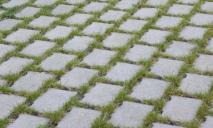 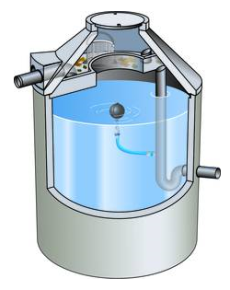 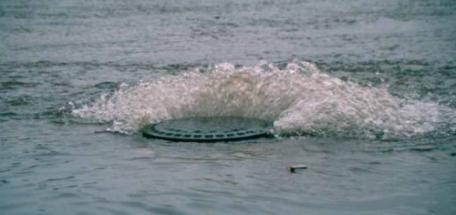 Kommunales Starkregenrisikomanagement Erbach - Öffentliche Informationsveranstaltung
45
Starkregenrisikomanagement Erbach
5 Bausteine zur (Vermeidung) bzw. Minderung von Schäden
Konzeptionkommunaler baulicher Maßnahmen
Konzeptionlokaler Pegel-messstellen und Niederschlagsinfos
Informations-
vorsorge
Krisen-
management
Kommunale
Flächenvorsorge
Straßen und Wege
Sind teilweise Hauptabflusswege (siehe Starkregengefahrenkarten)

 Straßen möglichst als Notabflusswege nutzen (Auswahl Bordsteine, Neigungen)
 Straßen als Stauvolumen nutzen

Bauliche Maßnahmen:
 Leistungsstarke Einläufe
 Mehrere Einläufe hintereinander
 Mehrere Querrinnen hintereinander
 Errichtung Paralleler Straßengraben
 …
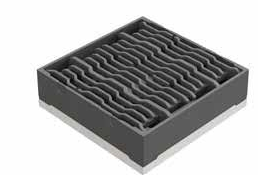 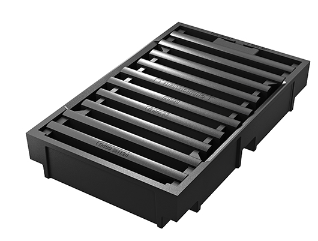 Kommunales Starkregenrisikomanagement Erbach - Öffentliche Informationsveranstaltung
46
Starkregenrisikomanagement Erbach
5 Bausteine zur (Vermeidung) bzw. Minderung von Schäden
Konzeptionkommunaler baulicher Maßnahmen
Konzeptionlokaler Pegel-messstellen und Niederschlagsinfos
Informations-
vorsorge
Krisen-
management
Kommunale
Flächenvorsorge
Straßen und Wege
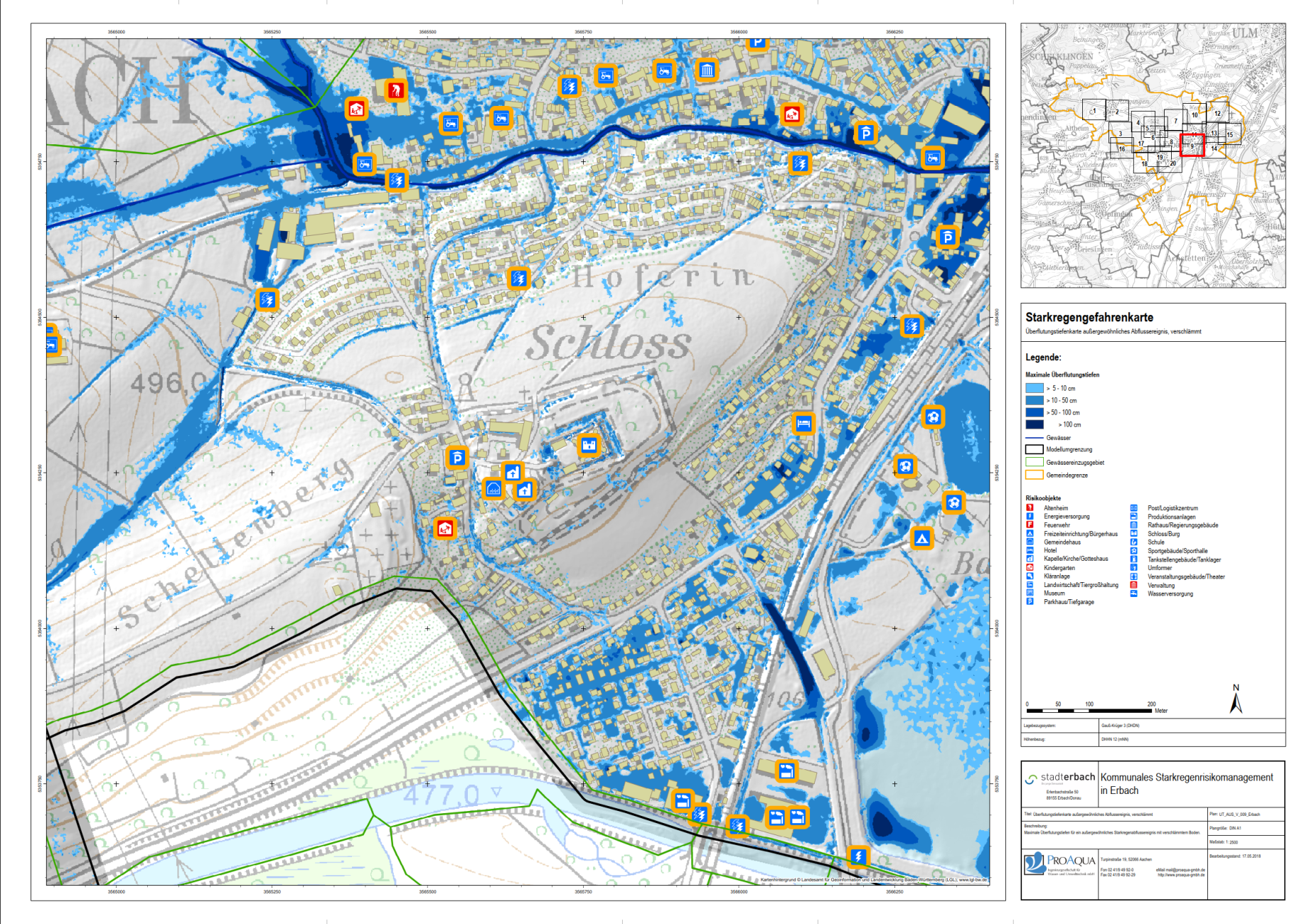 Straßeneinläufe K7375 Landkreis
Kommunales Starkregenrisikomanagement Erbach - Öffentliche Informationsveranstaltung
47
Starkregenrisikomanagement Erbach
5 Bausteine zur (Vermeidung) bzw. Minderung von Schäden
Konzeptionkommunaler baulicher Maßnahmen
Konzeptionlokaler Pegel-messstellen und Niederschlagsinfos
Informations-
vorsorge
Krisen-
management
Kommunale
Flächenvorsorge
Straßen und Wege
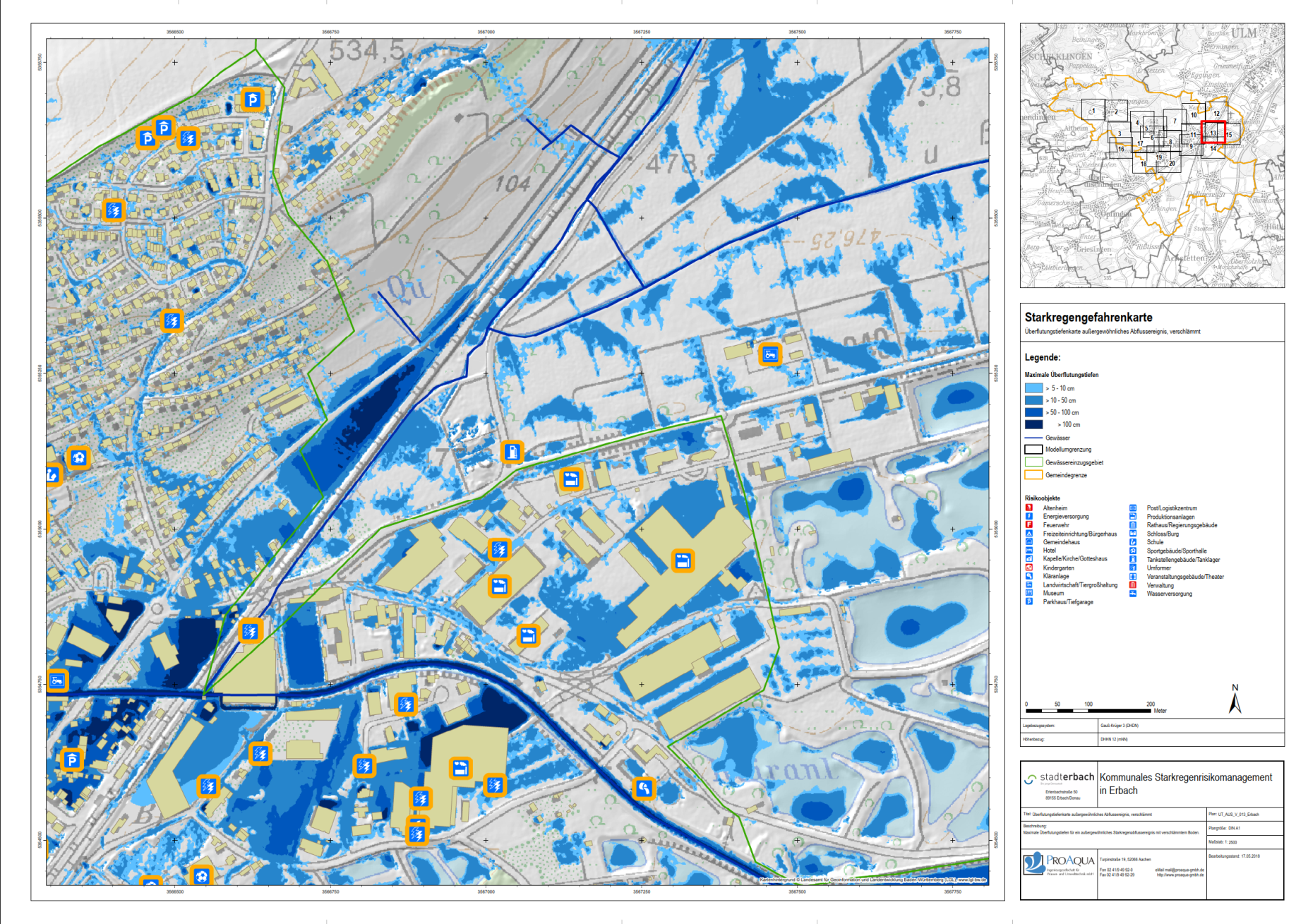 Straßeneinläufe L240 Land BW
Kommunales Starkregenrisikomanagement Erbach - Öffentliche Informationsveranstaltung
48
Starkregenrisikomanagement Erbach
5 Bausteine zur (Vermeidung) bzw. Minderung von Schäden
Konzeptionkommunaler baulicher Maßnahmen
Konzeptionlokaler Pegel-messstellen und Niederschlagsinfos
Informations-
vorsorge
Krisen-
management
Kommunale
Flächenvorsorge
Straßen und Wege
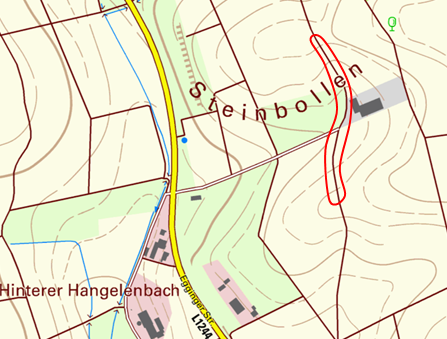 Egginger Str.
Feldweg befestigen
Kommunales Starkregenrisikomanagement Erbach - Öffentliche Informationsveranstaltung
49
Starkregenrisikomanagement Erbach
5 Bausteine zur (Vermeidung) bzw. Minderung von Schäden
Konzeptionkommunaler baulicher Maßnahmen
Konzeptionlokaler Pegel-messstellen und Niederschlagsinfos
Informations-
vorsorge
Krisen-
management
Kommunale
Flächenvorsorge
Straßen und Wege
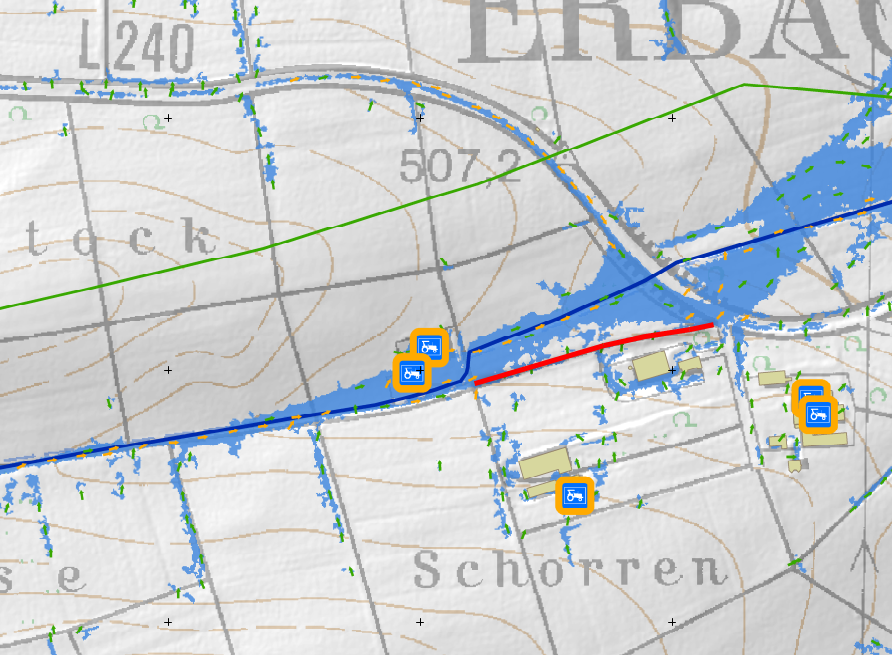 L240
Feldweg befestigen
Kommunales Starkregenrisikomanagement Erbach - Öffentliche Informationsveranstaltung
50
Starkregenrisikomanagement Erbach
5 Bausteine zur (Vermeidung) bzw. Minderung von Schäden
Konzeptionkommunaler baulicher Maßnahmen
Konzeptionlokaler Pegel-messstellen und Niederschlagsinfos
Informations-
vorsorge
Krisen-
management
Kommunale
Flächenvorsorge
Frei- und Grünflächen
Nutzung als Notretentionsräume, z.B.:

 Öffentliche Grünflächen, Plätze
 Straßenflächen mit relativ geringer verkehrlicher Nutzung
 großflächige, öffentliche Sportanlagen
 Brachflächen
 unbebaute Flächen

 In Erbach wurden keine Frei- und Grünflächen identifiziert,      die als Notretentionsräume genutzt werden können
Kommunales Starkregenrisikomanagement Erbach - Öffentliche Informationsveranstaltung
51
Starkregenrisikomanagement Erbach
5 Bausteine zur (Vermeidung) bzw. Minderung von Schäden
Konzeptionkommunaler baulicher Maßnahmen
Konzeptionlokaler Pegel-messstellen und Niederschlagsinfos
Informations-
vorsorge
Krisen-
management
Kommunale
Flächenvorsorge
Kommunale Objektschutzmaßnahmen
Ziel beim Objektschutz (kommunal/privat):

 Wasser fernhalten bzw. ableiten  Bauliche Maßnahmen: Mauern, Dämme, Wälle

 Wenn 1. nicht möglich: Wassereintritt verhindern Bauliche Maßnahmen: Lichtschacht erhöhen, Kellerabgang sichern, …

 Wenn 2. nicht möglich: Schäden minimieren Was ist bei Wassereintritt betroffen? Lagerung von Wertsachen, Anordnung Heizung, Gesonderte Absicherung Heizanlage, Tankanlage, …
Kommunales Starkregenrisikomanagement Erbach - Öffentliche Informationsveranstaltung
52
Starkregenrisikomanagement Erbach
5 Bausteine zur (Vermeidung) bzw. Minderung von Schäden
Konzeptionkommunaler baulicher Maßnahmen
Konzeptionlokaler Pegel-messstellen und Niederschlagsinfos
Informations-
vorsorge
Krisen-
management
Kommunale
Flächenvorsorge
Wasserrückhalt in der Fläche (Außenbereich)
Durch angepasste Bewirtschaftung der Wälder und landwirtschaftlich genutzten Flächen:

 Koordinierte Anbauplanung (z.B. Anbauplanung für das Folgejahr, Vermeidung des großflächigen    Anbaus abflussfördernder Kulturen, …)
 Flurbereinigung
 rückhaltungsorientierte Ackerbewirtschaftung
 Ackerrandstreifen bzw. Erosionsschutzstreifen
 rückhaltungsorientierte Waldbewirtschaftung
 Vermeidung abfluss- und erosionsfördernder Wege, Rückegassen
Kommunales Starkregenrisikomanagement Erbach - Öffentliche Informationsveranstaltung
53
Starkregenrisikomanagement Erbach
5 Bausteine zur (Vermeidung) bzw. Minderung von Schäden
Konzeptionkommunaler baulicher Maßnahmen
Konzeptionlokaler Pegel-messstellen und Niederschlagsinfos
Informations-
vorsorge
Krisen-
management
Kommunale
Flächenvorsorge
Wasserrückhalt in der Fläche (Außenbereich)
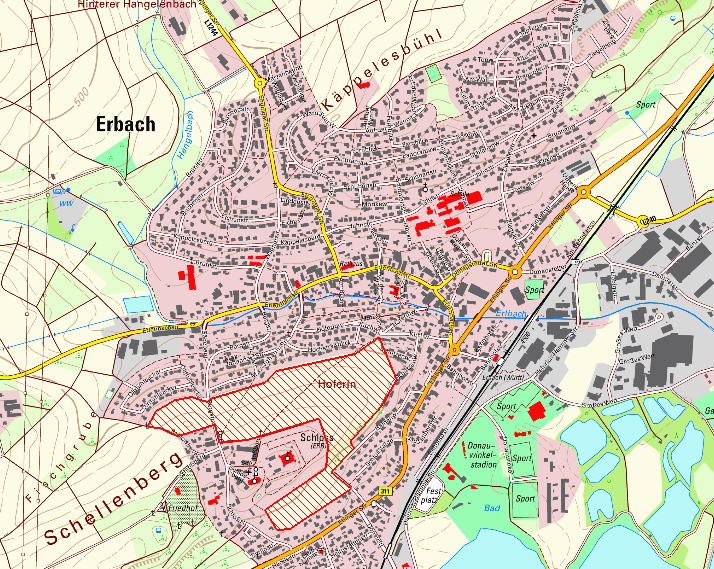 Kommunales Starkregenrisikomanagement Erbach - Öffentliche Informationsveranstaltung
54
Starkregenrisikomanagement Erbach
5 Bausteine zur (Vermeidung) bzw. Minderung von Schäden
Konzeptionkommunaler baulicher Maßnahmen
Konzeptionlokaler Pegel-messstellen und Niederschlagsinfos
Informations-
vorsorge
Krisen-
management
Kommunale
Flächenvorsorge
Um schneller handeln zu können:

 Erstellung von Pegeln an Gewässern

 Errichtung von Niederschlagsschreibern

 Die Daten müssen vollautomatisch erfasst und schnell zur Verfügung gestellt werden
Kommunales Starkregenrisikomanagement Erbach - Öffentliche Informationsveranstaltung
55
Starkregenrisikomanagement Erbach
Ist mein Gebäude von Starkregen betroffen? 
(d.h. tritt in mein Gebäude bei Starkregen Wasser oberflächig ein?)

Davon zu unterscheiden ist der Rückstau aus dem Kanalnetz!
Die Ortskanalisation ist und muss nicht auf Starkregen ausgelegt werden. 
D.h. die Kanäle sind bei Starkregen überlastet (Einstau, Überstau).

Abwassersatzung § 20:
„Jeder muss sich selbst gegen
Rückstau aus dem Kanal schützen“

 Rückstausicherung  vorhanden?!      (Rückstauklappe, Hebeanlage)
 Regelmäßige Wartung der      Rückstausicherung!
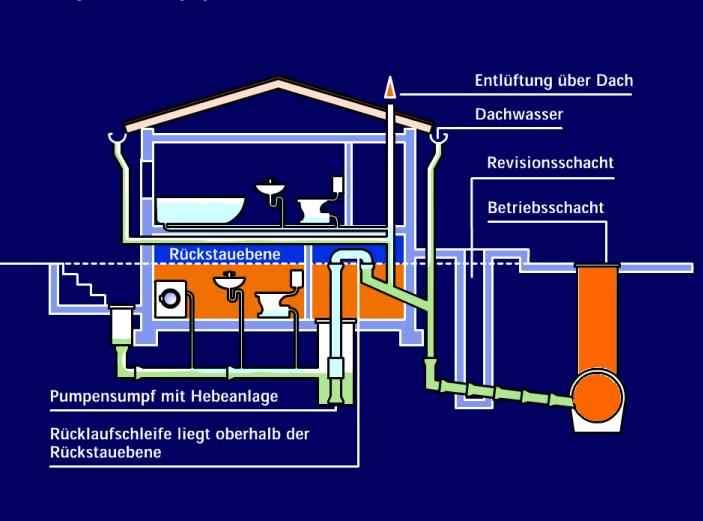 Kommunales Starkregenrisikomanagement Erbach - Öffentliche Informationsveranstaltung
56
Starkregenrisikomanagement Erbach
Empfohlene Vorgehensweise:

Einsicht in die Starkregengefahrenkarten auf der Homepage der Stadt bzw. im Rathaus
Wasserstand und Fließgeschwindigkeit am betrachteten Gebäude ablesen
Sind mögliche  oberflächige Eintrittswege in das Gebäude vorhanden? (Lichtschächte, Türen, Fenster, Kellerabgänge, …)
Wenn nein: Objekt „sicher“, d.h. kein akuter HandlungsbedarfWenn ja: Objekt „gefährdet“, Objektschutzmaßnahmen erforderlich
Beispiele für Objektschutzmaßnahmen:Erhöhung von Lichtschächten, Sicherung von Außentreppen, …
Versicherungsschutz überprüfen!
Informationsmaterial, z.B.
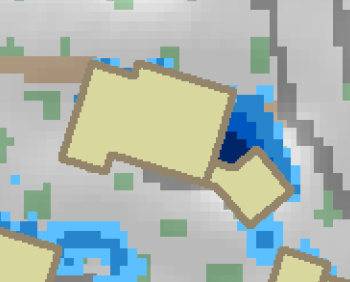 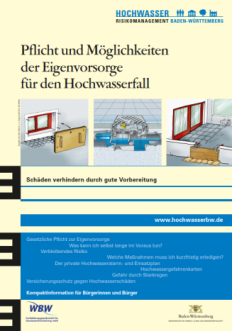 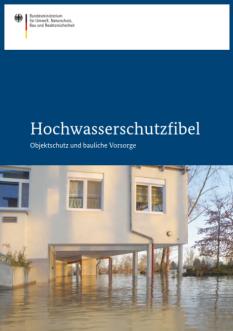 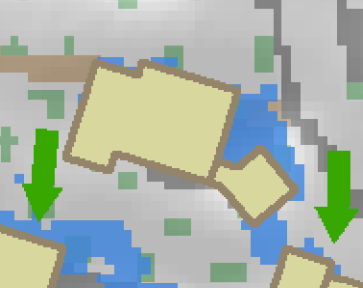 https://www.hochwasser.baden-wuerttemberg.de/
Kommunales Starkregenrisikomanagement Erbach - Öffentliche Informationsveranstaltung
57
Starkregenrisikomanagement Erbach
Empfohlene Vorgehensweise:

Evtl. Beratung von Externhttps://www.hochwasser-pass.com/Hochwasser














Fragebogen  Hochwasserpass
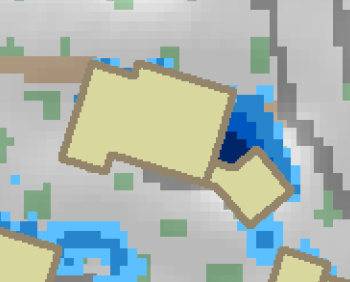 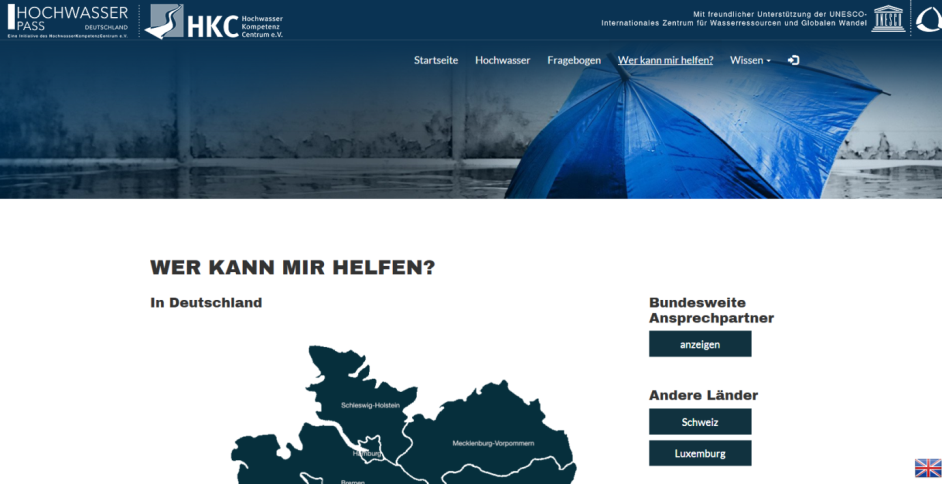 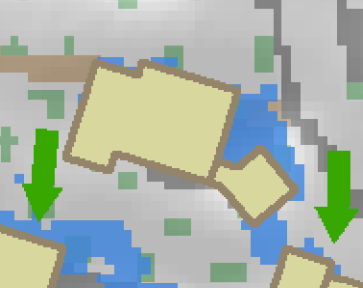 Kommunales Starkregenrisikomanagement Erbach - Öffentliche Informationsveranstaltung
58
Kommunales Starkregenrisikomanagementin Erbach
Öffentliche Informationsveranstaltung
Erbach
30.09.2019